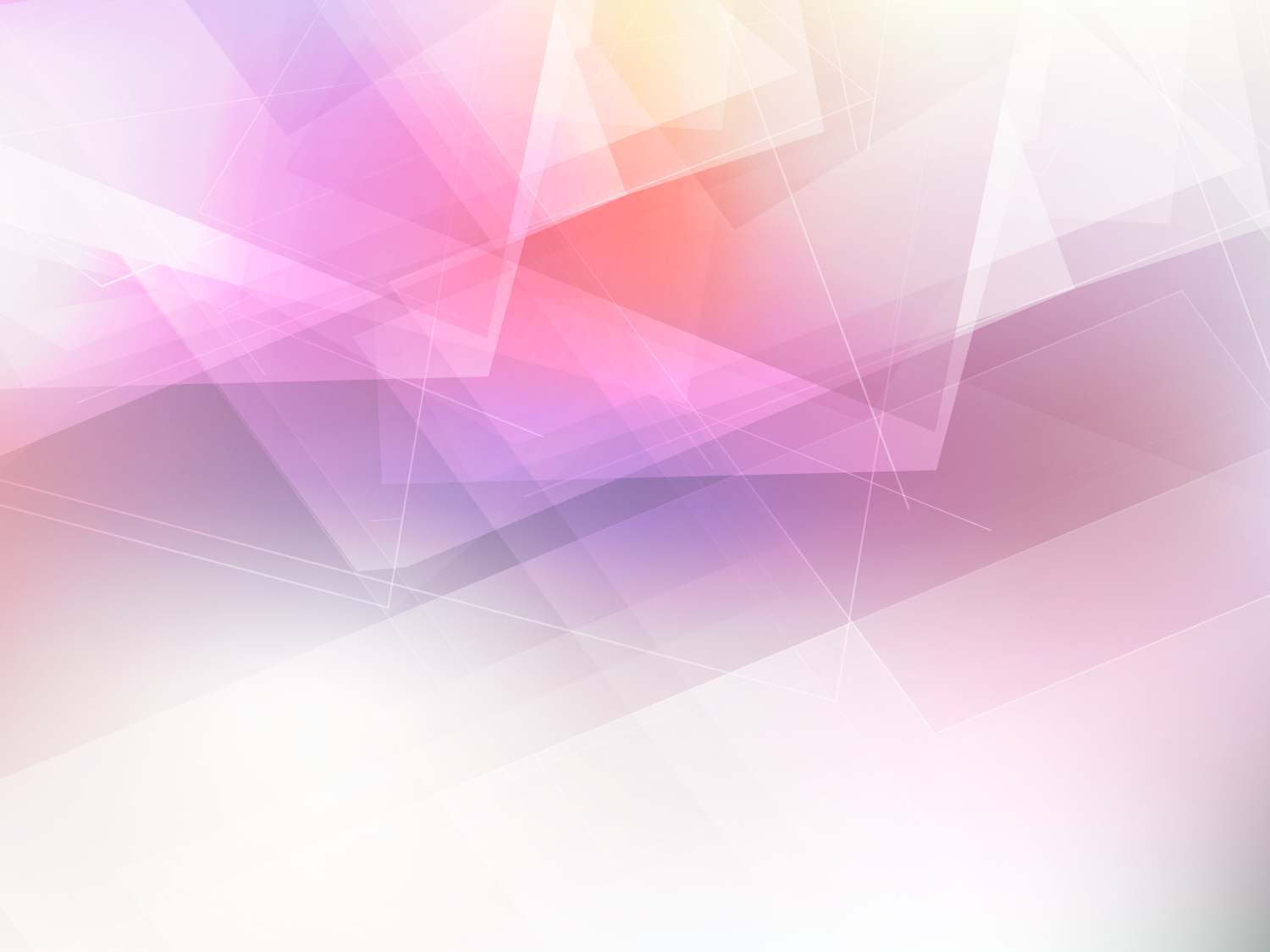 Тема:«РЕЛЯЦИОННЫЕ ЯЗЫКИ»(часть 1)
доцент каф. ВТ и АСУ Игнатьева О.В.
1. Основные определения
доцент каф. ВТ и АСУ ФГБОУ ВО РГУПС Игнатьева О.В.
Основные определения
Управляющая часть реляционной модели данных определяет типы допустимых операций с данными, включая операции обновления и извлечения данных, а также операции изменения структуры базы данных. 
Для управления отношениями в реляционных СУБД используются самые разнообразные языки. 
Некоторые из них являются процедурными, т.е. с их помощью пользователь точно указывает системе, как следует манипулировать данными.
Другие языки являются непроцедурными, т.е. пользователь указывает, какие данные ему нужны, а не как их следует извлекать.
Рассмотрим теорию реляционной алгебры и реляционного исчисления, которые предложены Коддом (1971) в качестве основы для создания реляционных языков. 
Реляционная алгебра – это высокоуровневый непроцедурный язык, т.е. язык, который может быть использован для того, чтобы сообщить СУБД о том, как следует построить требуемое отношение на базе одного или нескольких существующих и базе данных отношений.
доц. Игнатьева О.В.
Основные определения
Реляционная алгебра -  теоретический язык операций, которые на основе одного или нескольких отношений позволяют одной командой создавать другое отношение без изменения самих исходных отношений
 
Реляционное исчисление – это непроцедурный язык, который можно использовать для определения того, каким будет некоторое отношение, созданное на основе одного или нескольких других отношений базы данных. 
 
Реляционное исчисление— прикладная ветвь формальной теории, носящей название «исчисления предикатов первого порядка». 
 
В основе исчисления лежит понятие переменной с определенной для нее областью допустимых значений и понятие правильно построенной формулы, опирающейся на переменные, предикаты и кванторы. 
Реляционное исчисление отличается от реляционной алгебры способом получения результирующего отношения в реляционной модели данных.
доц. Игнатьева О.В.
Основные определения
В зависимости от того, что является областью определения переменной, различают следующие виды реляционного исчисления:
Исчисление кортежей
Исчисление доменов

Исчисление кортежей — направление реляционного исчисления, где областями определения переменных являются тела отношений базы данных, то есть допустимым значением каждой переменной является кортеж тела некоторого отношения.
 
Реляционное исчисление доменов - направление реляционного исчисления, где областями определения переменных являются домены.

Реляционная алгебра к реляционное исчисление эквивалентны друг другу, т.е. для каждого выражения алгебры существует эквивалентное выражение в реляционном исчислении (и наоборот).
доц. Игнатьева О.В.
Основные определения
Реляционная алгебра и реляционное исчисление отличаются только внешне. 
Однако языки исчисления – это непроцедурные языки, поскольку их средствами можно выразить все, что необходимо и необязательно указывать, как это получить. 
Выражение в исчислении описывает лишь свойства желаемого результата, фактически не указывая, как его получить. 
Выражения реляционной алгебры, напротив, определяют конкретный порядок выполнения операций.
 
Реляционное исчисление используется для оценки избирательной мощности реляционных языков. 
Язык называется реляционно-полным, если он позволяет получить любое отношение, которое можно вывести с помощью реляционного исчисления.
Большинство реляционных языков запросов является реляционно-полными. 
Однако по сравнению с реляционной алгеброй и реляционным исчислением они обладают и другими, более широкими функциональными возможностями, поскольку в них предусмотрены дополнительные операции, способные выполнять вычислительные, обобщающие и упорядочивающие функции.
доц. Игнатьева О.В.
Основные определения
Реляционная алгебра и реляционное исчисление представляют собой формальные, а не дружественные пользователю языки. 
В реляционных базах данных они использовались в качестве основы для разработки других языков управления данными, более высокого уровня. 
Они иллюстрируют основные операции языков манипулирования данными, а также служат определенным критерием сравнения других реляционных языков. 
В реализациях конкретных реляционных СУБД сейчас не используется в чистом виде ни реляционная алгебра, ни реляционное исчисление. Фактическим стандартом доступа к реляционным данным стал язык SQL (Structured Query Language).
Язык SQL представляет собой смесь операторов реляционной алгебры и выражений реляционного исчисления, использующий синтаксис, близкий к фразам английского языка и расширенный дополнительными возможностями, отсутствующими в реляционной алгебре и реляционном исчислении.
доц. Игнатьева О.В.
2. РЕЛЯЦИОННАЯ АЛГЕБРА
доцент каф. ВТ и АСУ ФГБОУ ВО РГУПС Игнатьева О.В.
РЕЛЯЦИОННАЯ АЛГЕБРА
Реляционная алгебра — это теоретический язык операций, которые на основе одного или нескольких отношений позволяют создавать другое отношение без изменения самих исходных отношений. 
 
Таким образом, оба операнда и результат являются отношениями, а потому результаты одной операции могут стать исходными данными для другой операции.
Это позволяет создавать вложенные выражения реляционной алгебры точно так же, как создаются вложенные арифметические выражения. 
Это свойство называется замкнутостью, т.е. отношения покрываются реляционной алгеброй так же, как числа — арифметическими операциями.
 
Реляционная алгебра является языком последовательного использования отношений, в котором все кортежи, возможно, взятые даже из разных отношений, обрабатываются одной командой, без организации циклов.
доц. Игнатьева О.В.
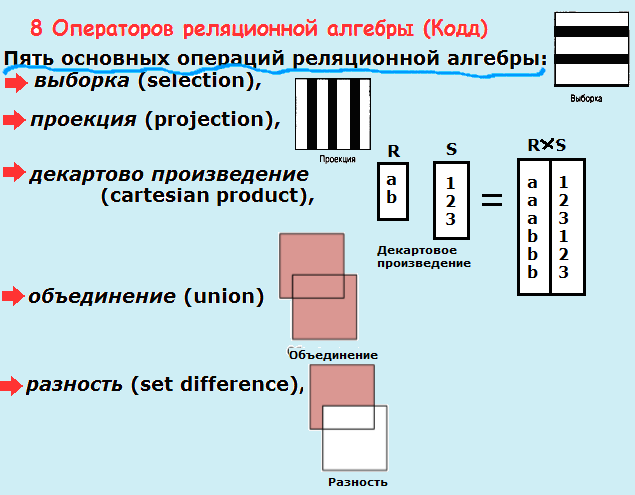 доц. Игнатьева О.В.
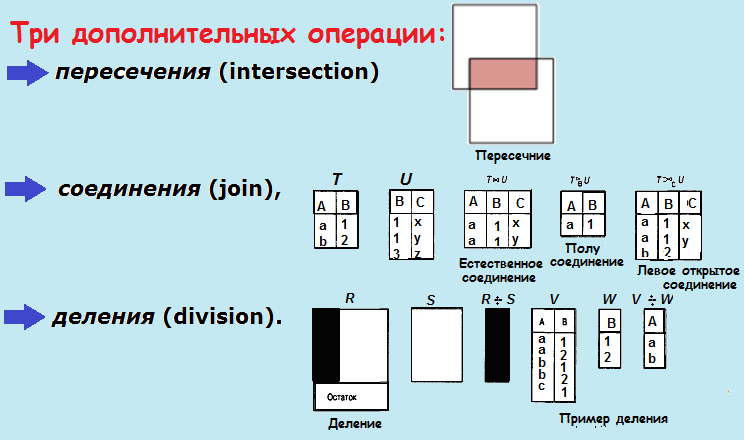 доц. Игнатьева О.В.
РЕЛЯЦИОННАЯ АЛГЕБРА
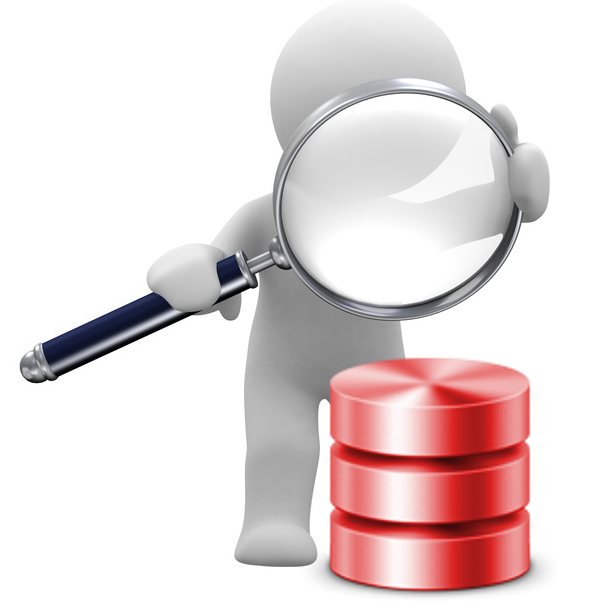 Рассмотрим операторы реляционной алгебры на примере 
БАЗЫ ДАННЫХ DREEMHOME
 
 
 
Отношения:
BRANCH (отделения компании): (Вnо, Street, Area, City, Pcode, 
                                                            Tel_no, Fax_No)
STAFF (сотрудники): (Sno, FName, Lname, Address, tel_no, Position,  
                                      Sex, DOB, Salary, NIN, Bno)
PROPERTY_FOR_RENT (объекты недвижимости): (Pno, Street, 
                                  Area, City, Pcode, Type, Rooms, Rent, Ono, Sno, Bno)
RENTER (арендаторы): (Rno, Fname, Lname, Address, Tel_no,                           
                                            Pref_type, Max_rent, Bno)
OWNER (Владелец недвижимости): (Ono, Fname, Lname, Address, 
                                                                 Tel_no)
VIEWING (осмотры недвижимости): (Rno, Pno, Date, Comment)
доц. Игнатьева О.В.
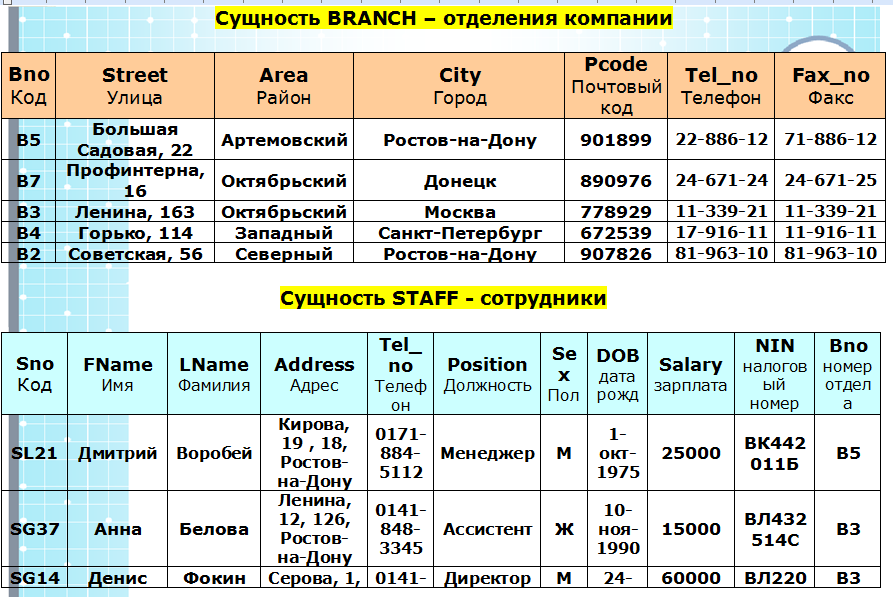 доц. Игнатьева О.В.
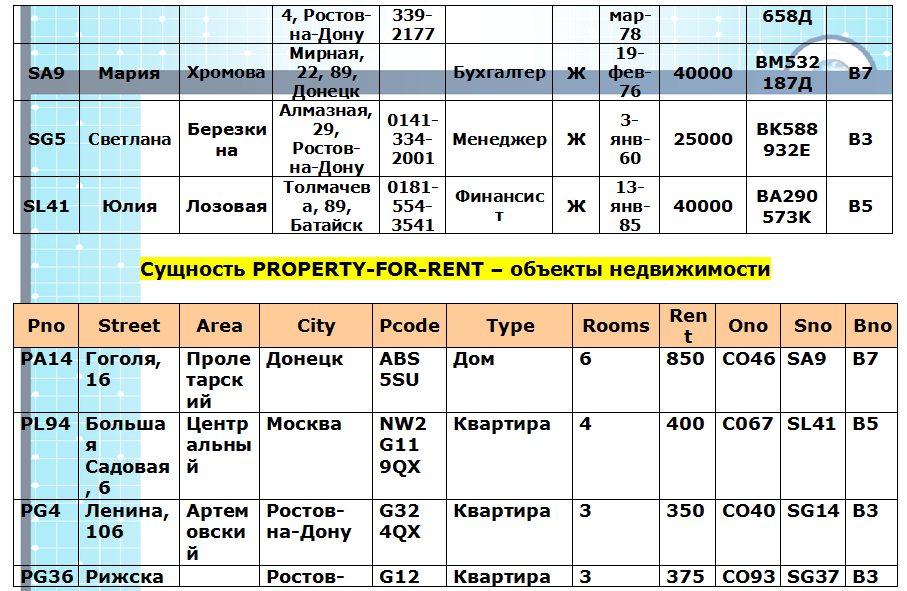 доц. Игнатьева О.В.
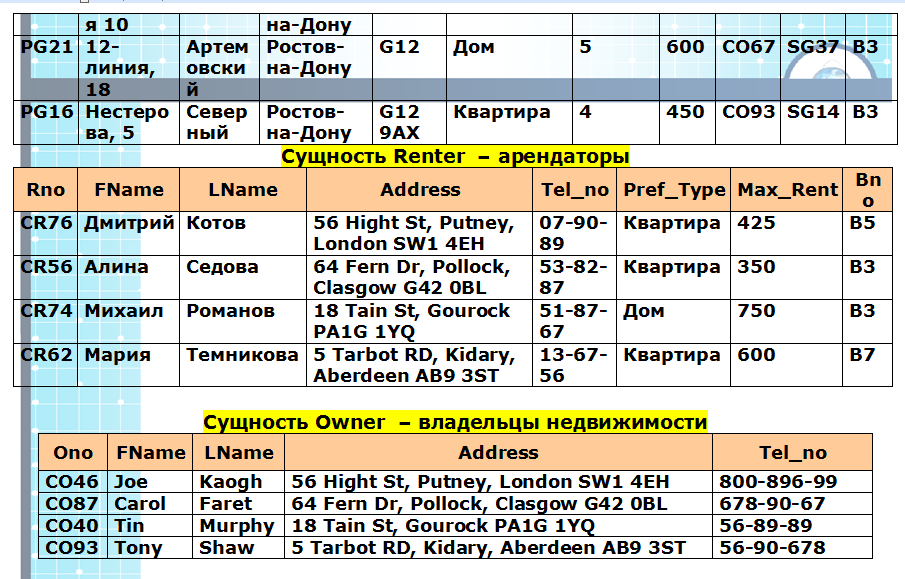 доц. Игнатьева О.В.
РЕЛЯЦИОННАЯ АЛГЕБРА
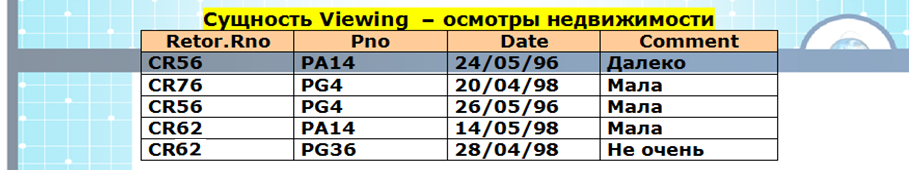 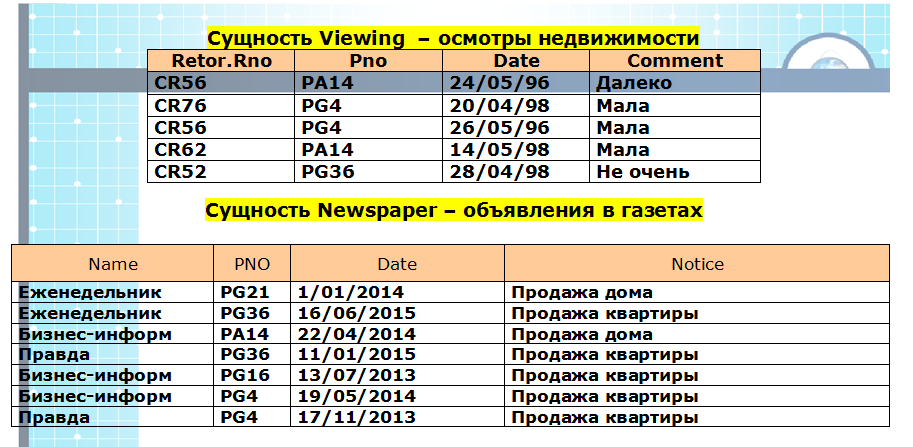 доц. Игнатьева О.В.
РЕЛЯЦИОННАЯ АЛГЕБРА: ВЫБОРКА
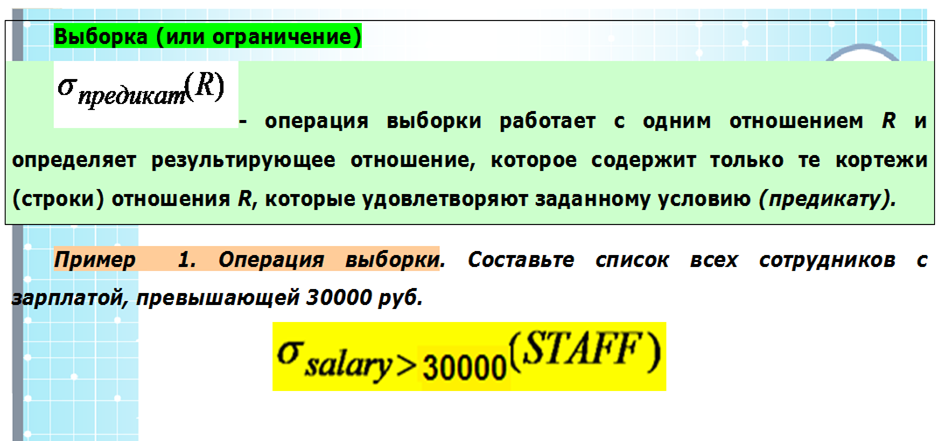 доц. Игнатьева О.В.
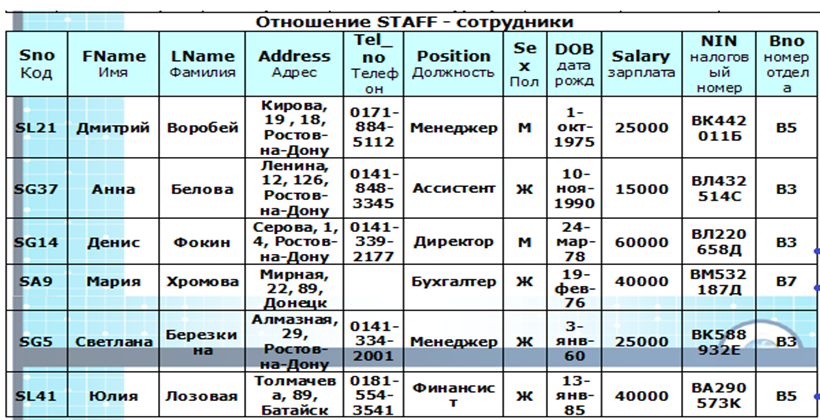 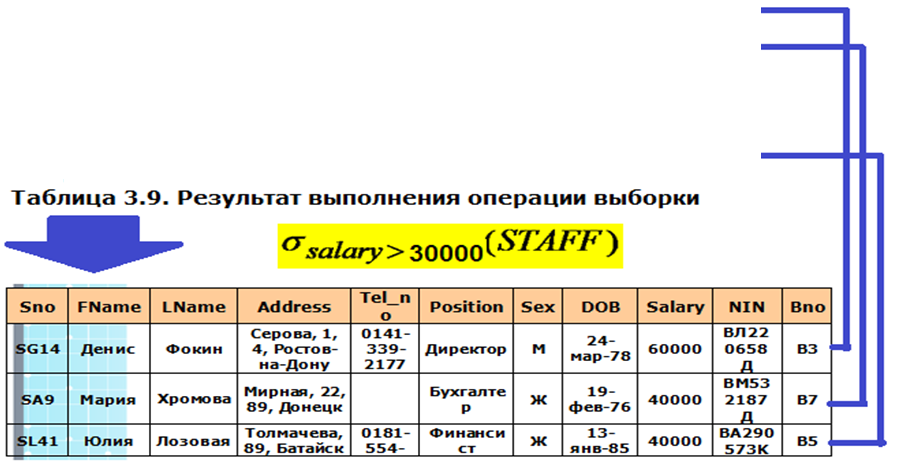 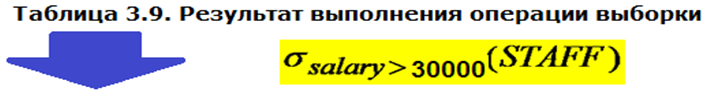 доц. Игнатьева О.В.
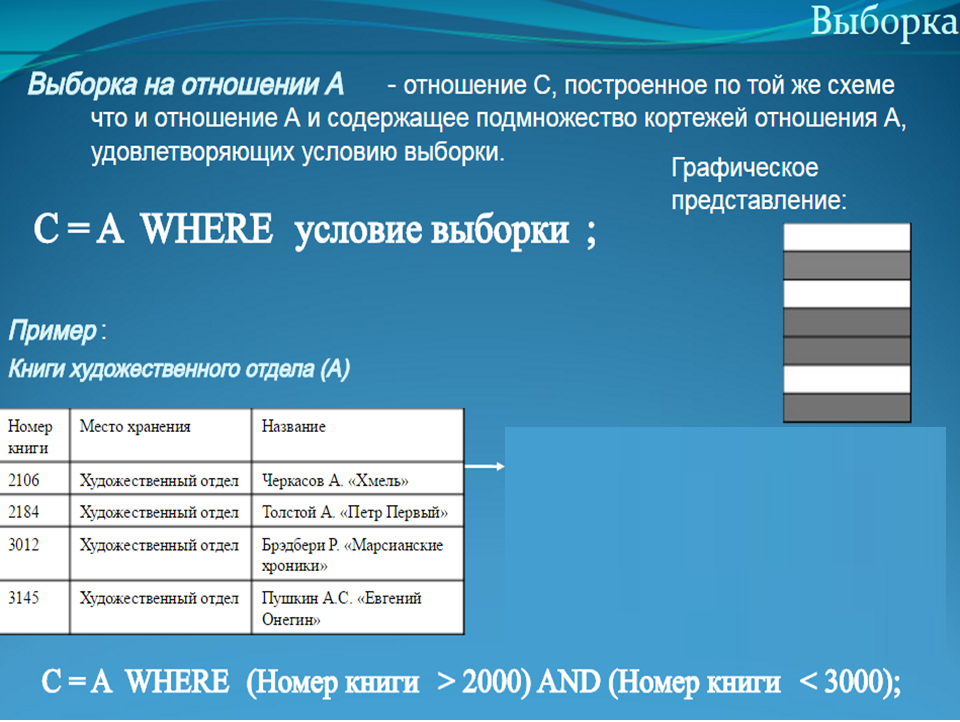 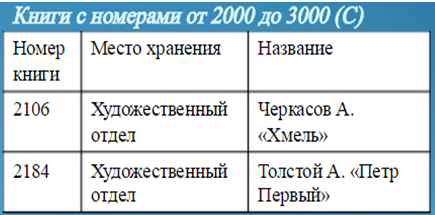 доц. Игнатьева О.В.
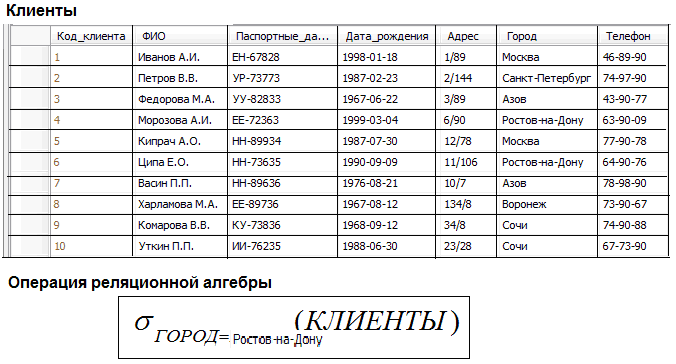 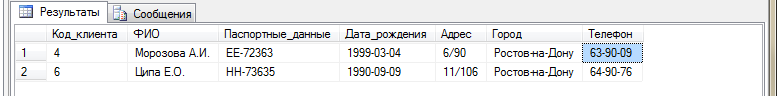 доц. Игнатьева О.В.
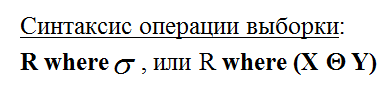 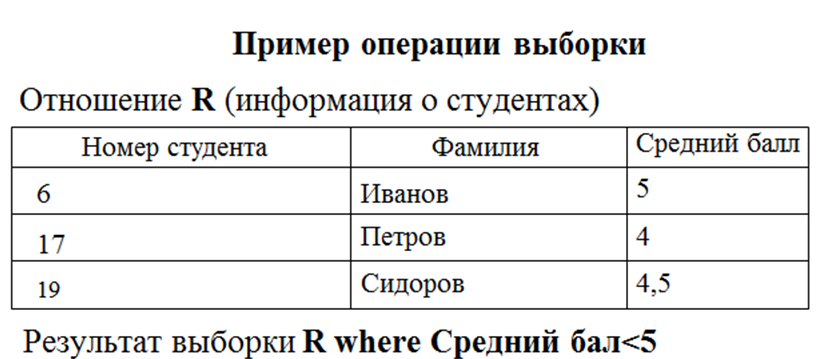 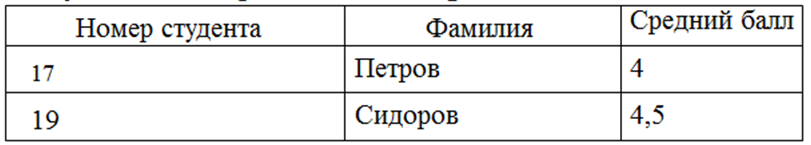 доц. Игнатьева О.В.
ПРОЕКЦИЯ
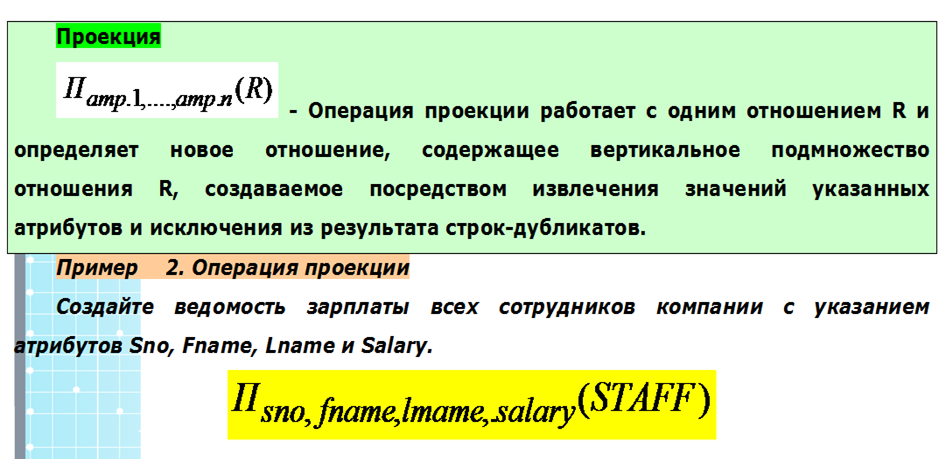 доц. Игнатьева О.В.
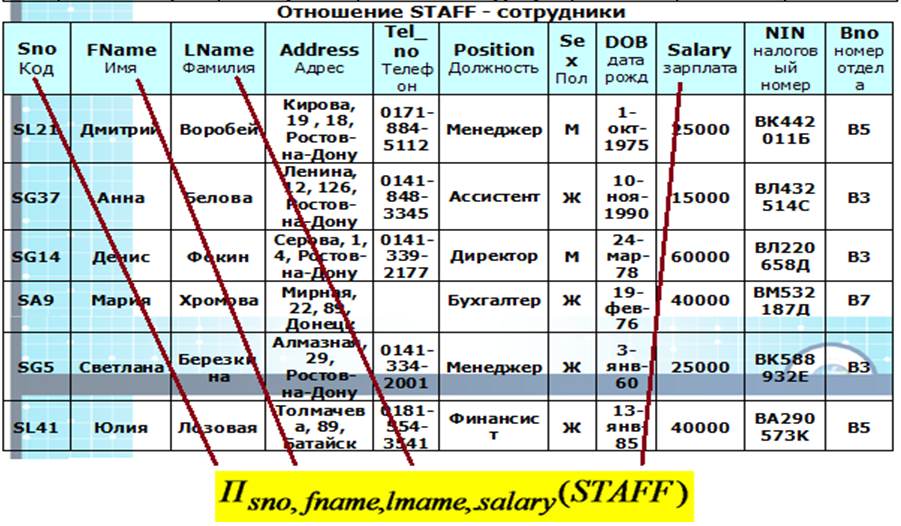 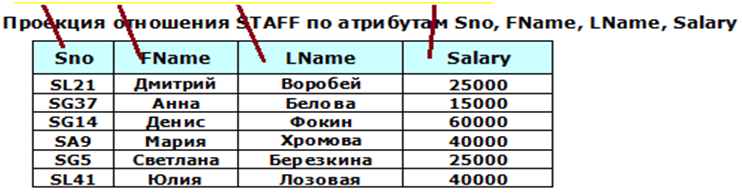 доц. Игнатьева О.В.
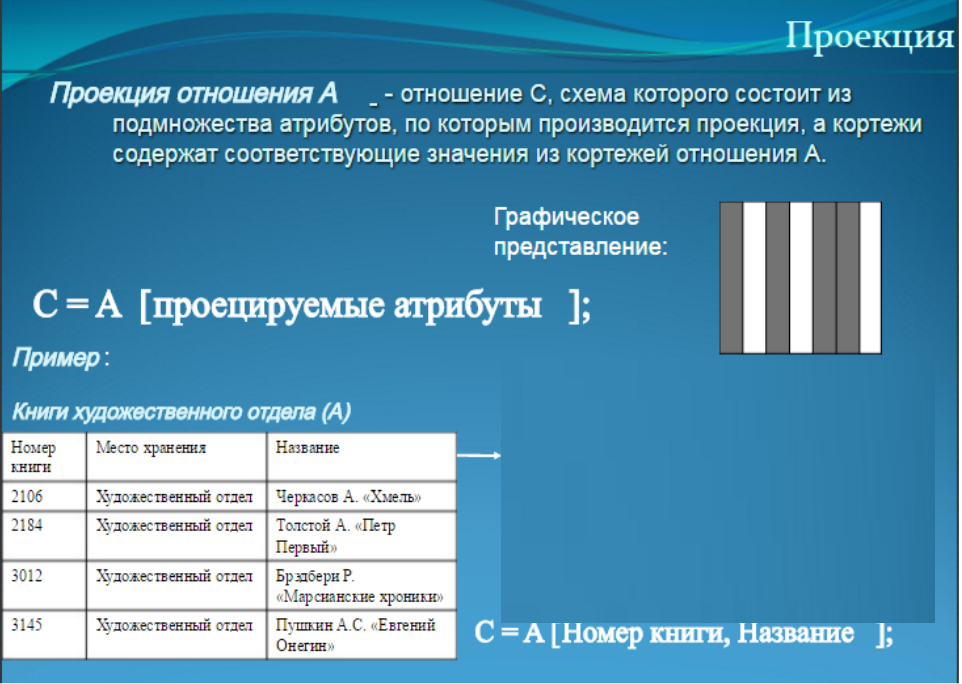 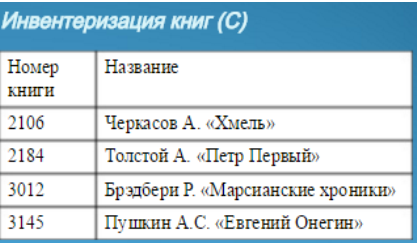 доц. Игнатьева О.В.
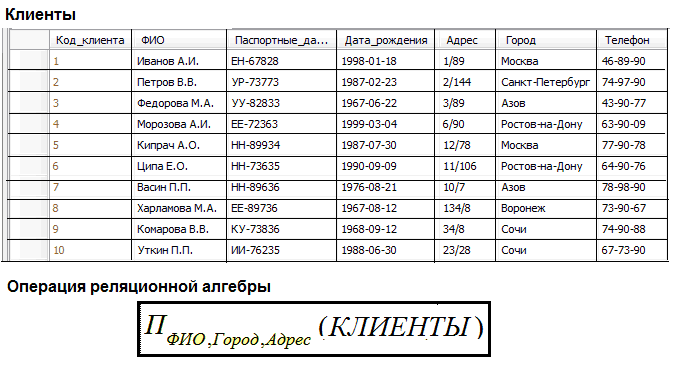 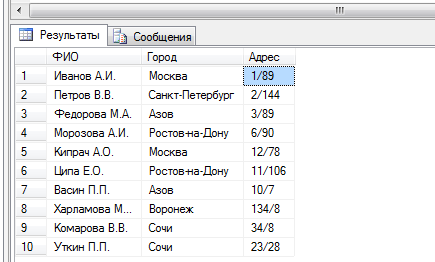 доц. Игнатьева О.В.
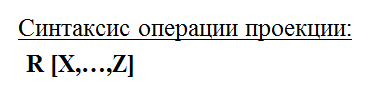 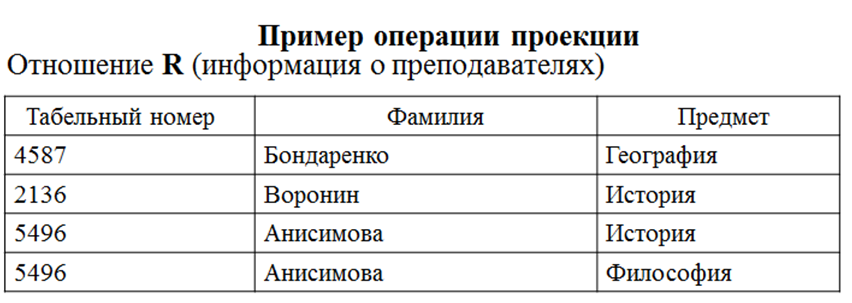 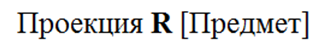 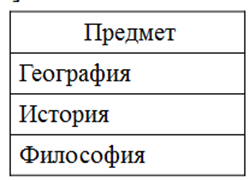 доц. Игнатьева О.В.
ДЕКАРТОВО ПРОИЗВЕДЕНИЕ
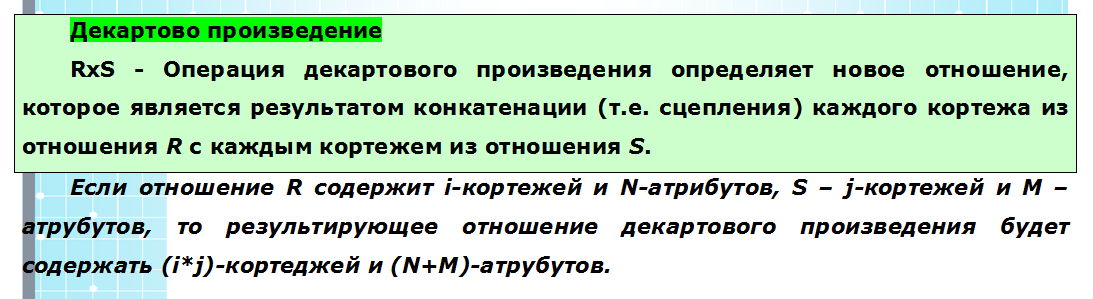 доц. Игнатьева О.В.
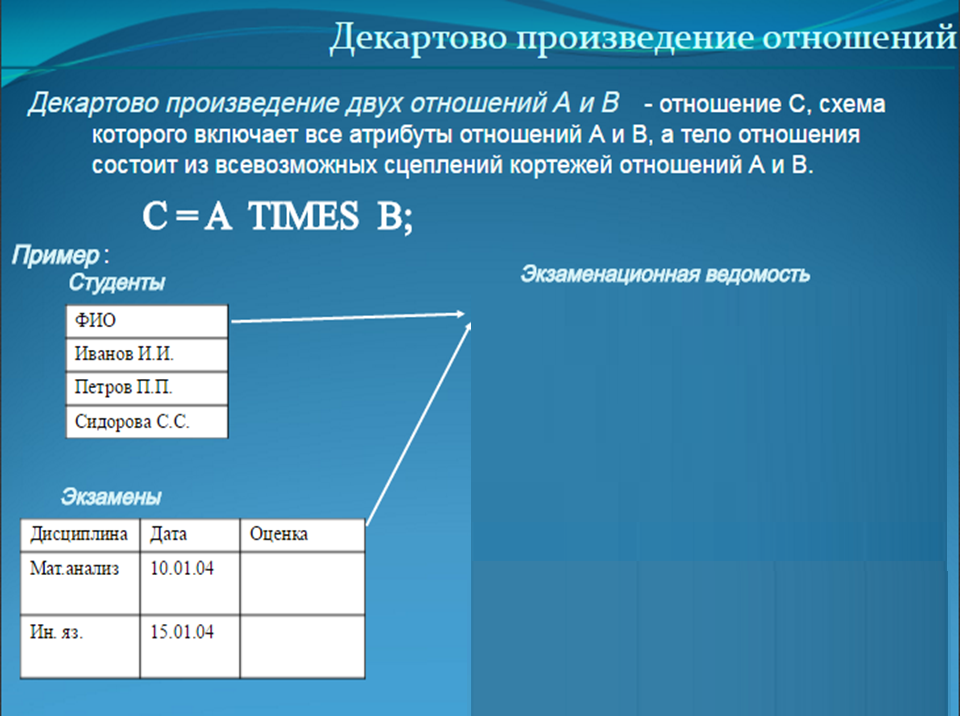 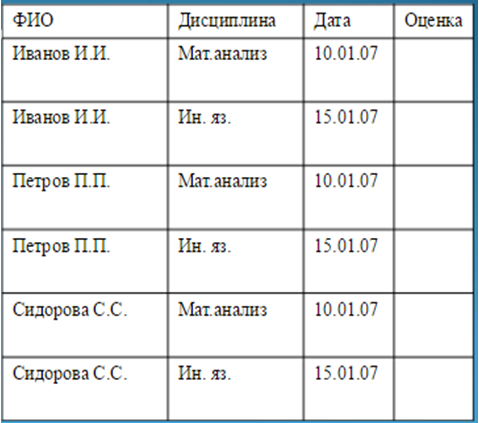 доц. Игнатьева О.В.
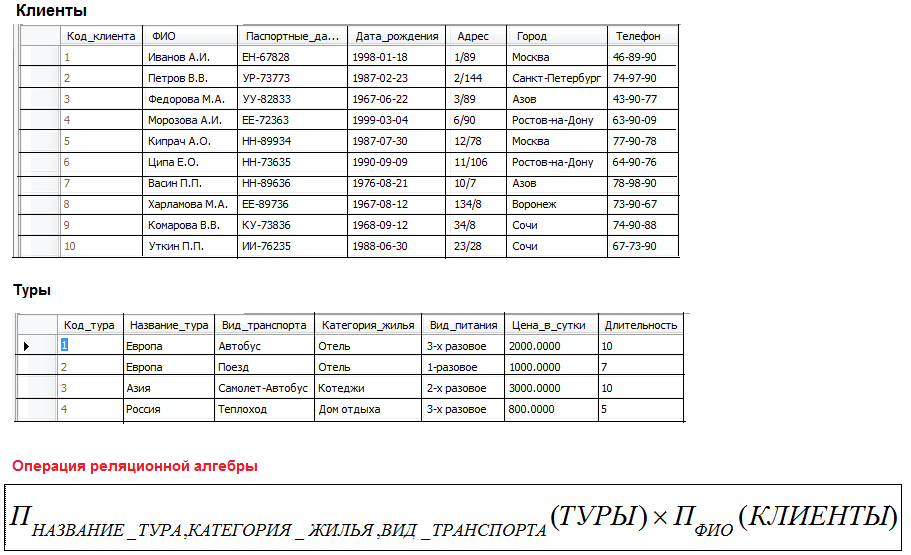 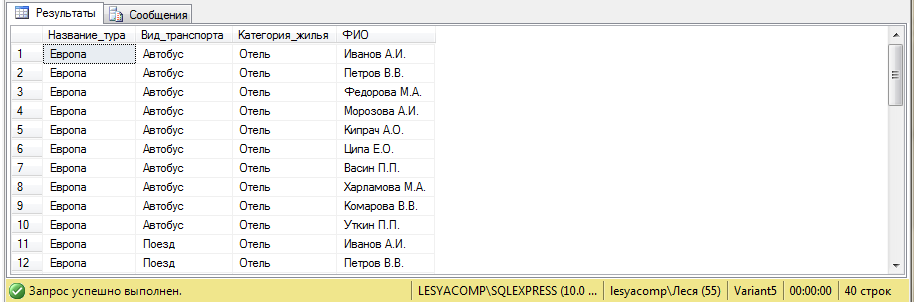 доц. Игнатьева О.В.
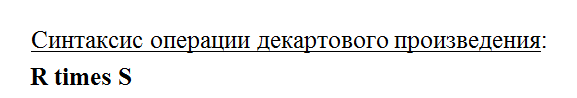 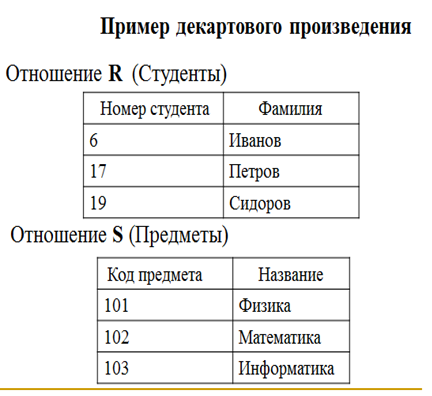 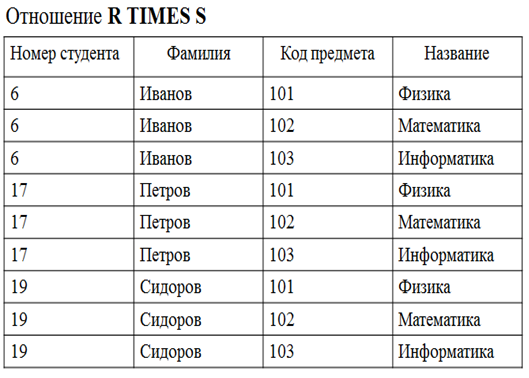 доц. Игнатьева О.В.
ДЕКАРТОВО ПРОИЗВЕДЕНИЕ
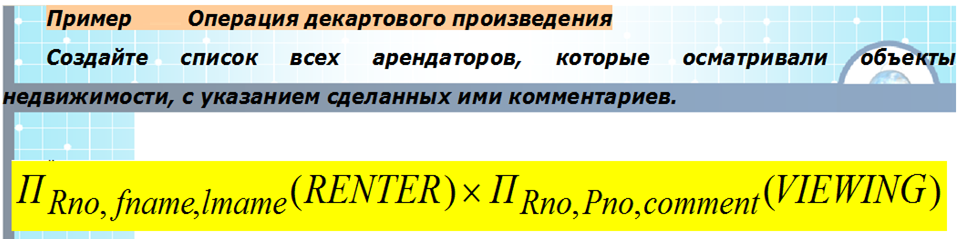 доц. Игнатьева О.В.
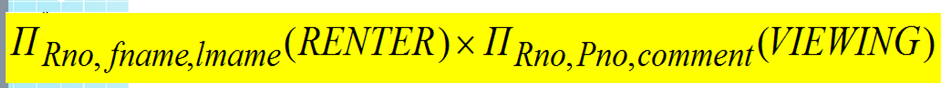 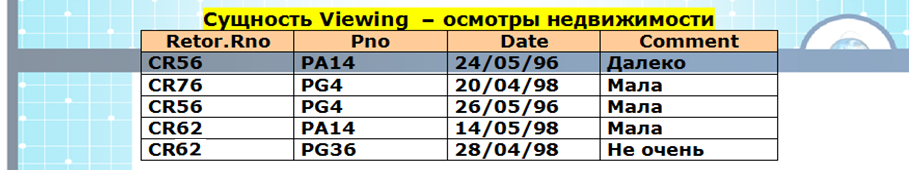 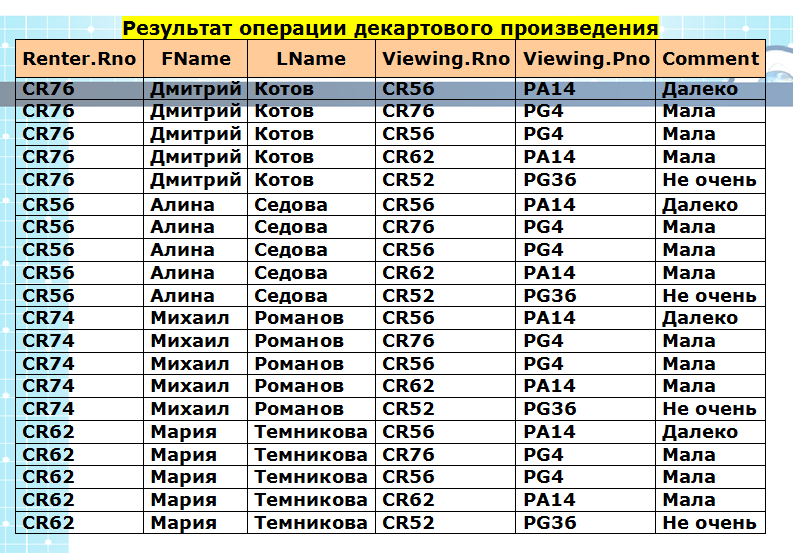 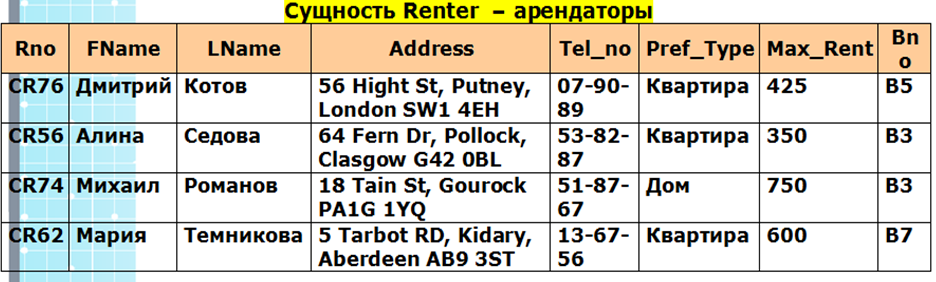 доц. Игнатьева О.В.
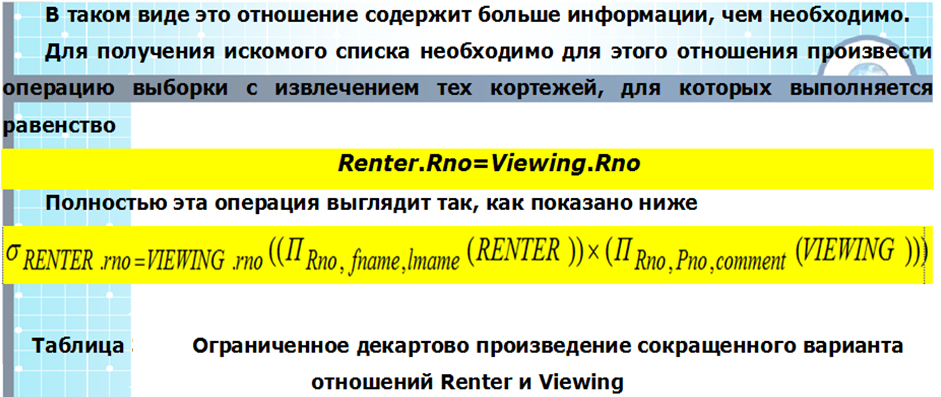 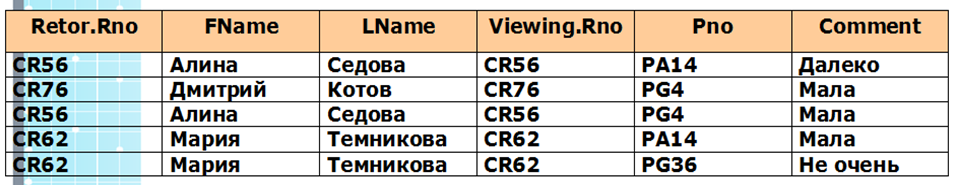 ОБЪЕДИНЕНИЕ
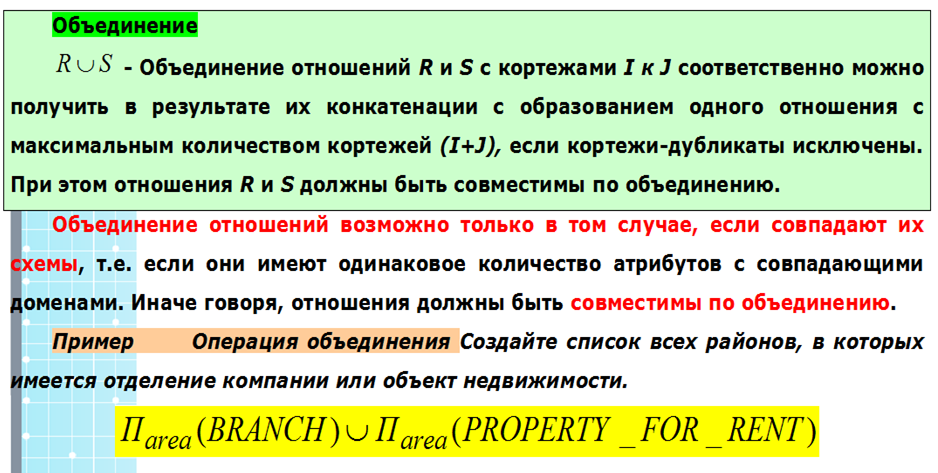 доц. Игнатьева О.В.
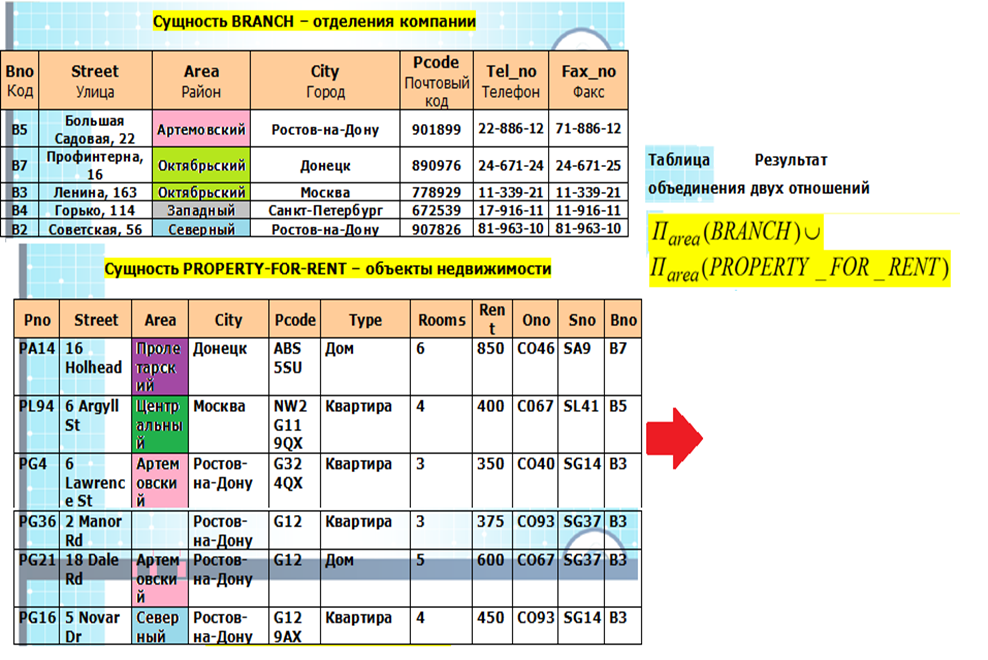 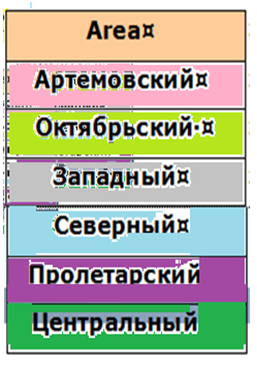 доц. Игнатьева О.В.
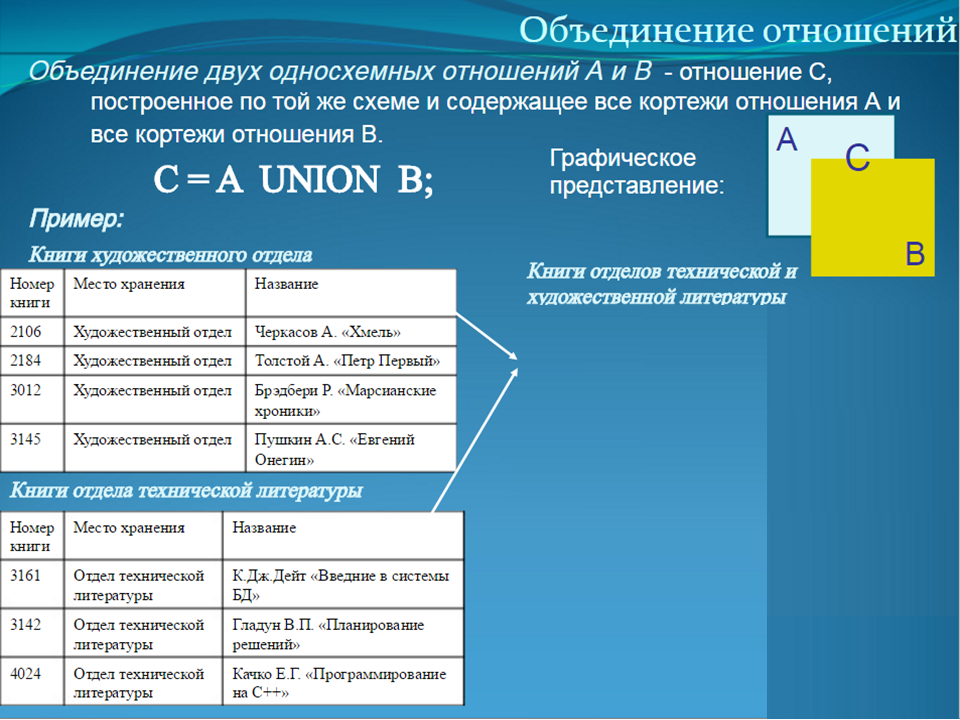 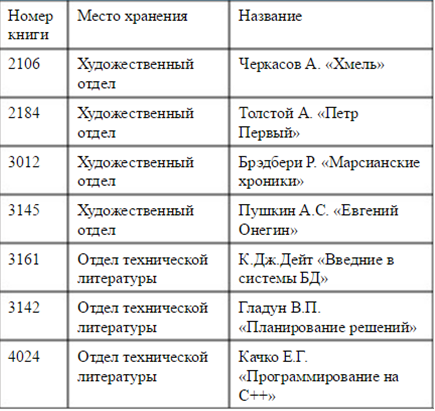 доц. Игнатьева О.В.
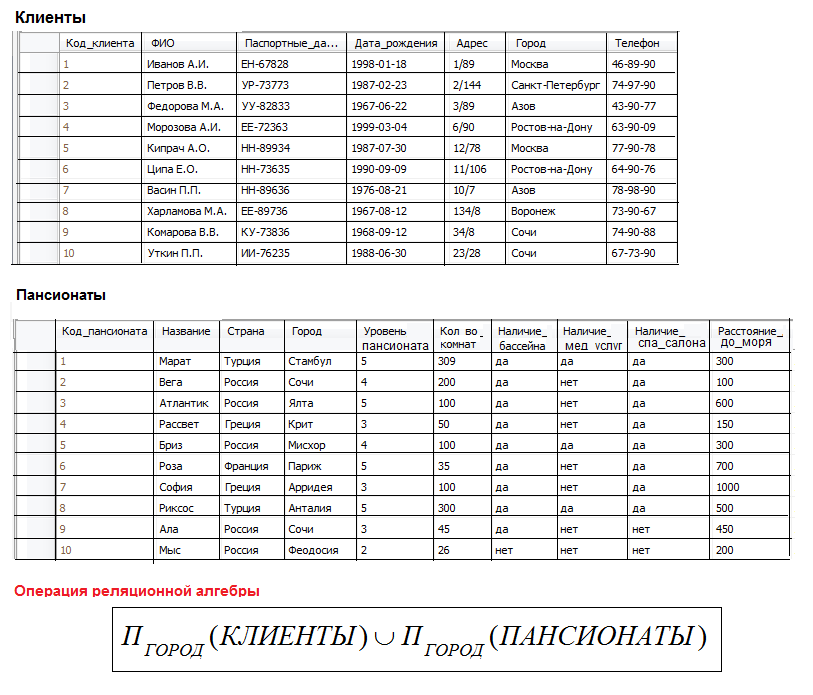 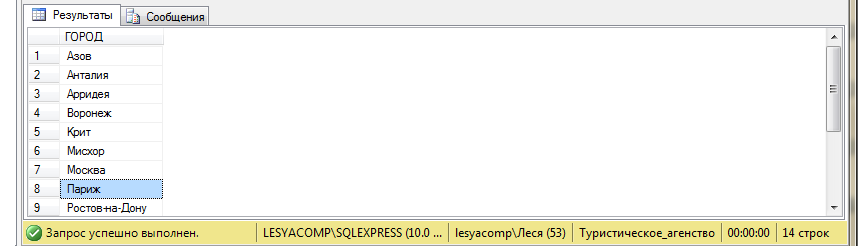 доц. Игнатьева О.В.
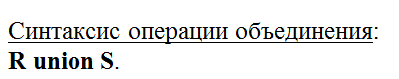 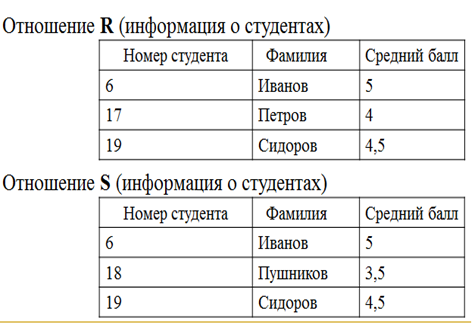 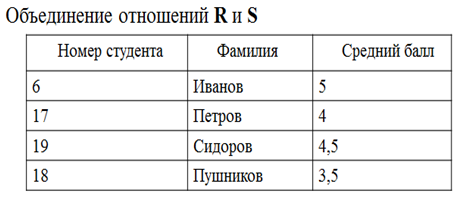 доц. Игнатьева О.В.
ПЕРЕСЕЧЕНИЕ
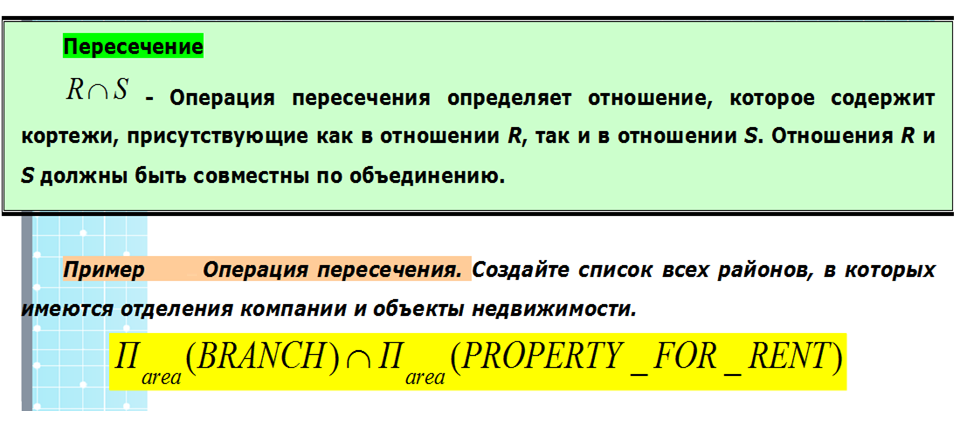 доц. Игнатьева О.В.
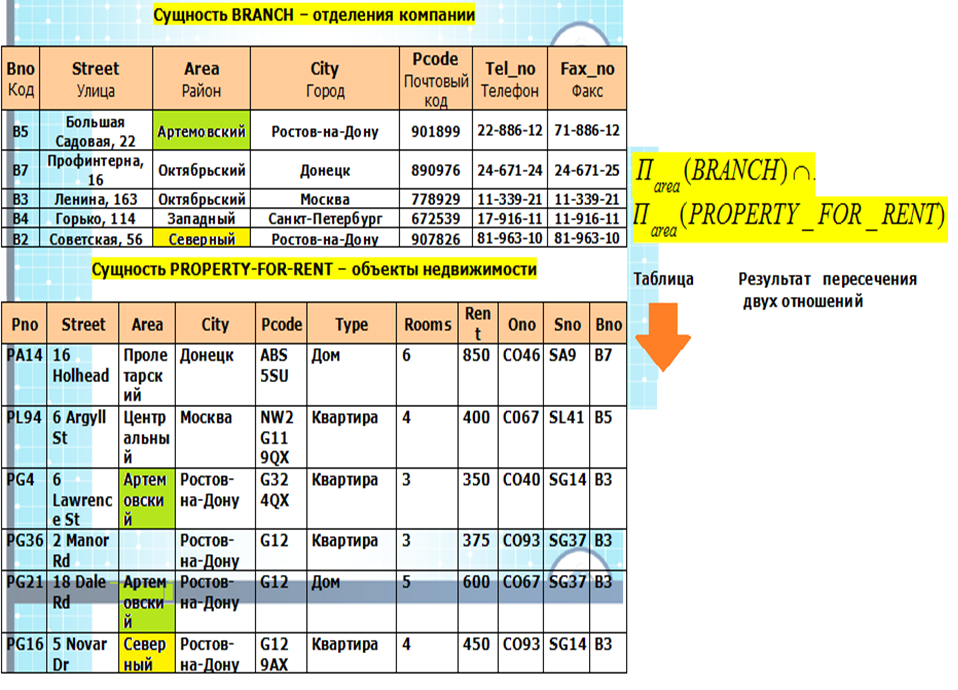 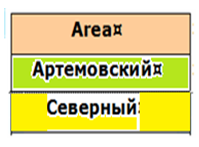 доц. Игнатьева О.В.
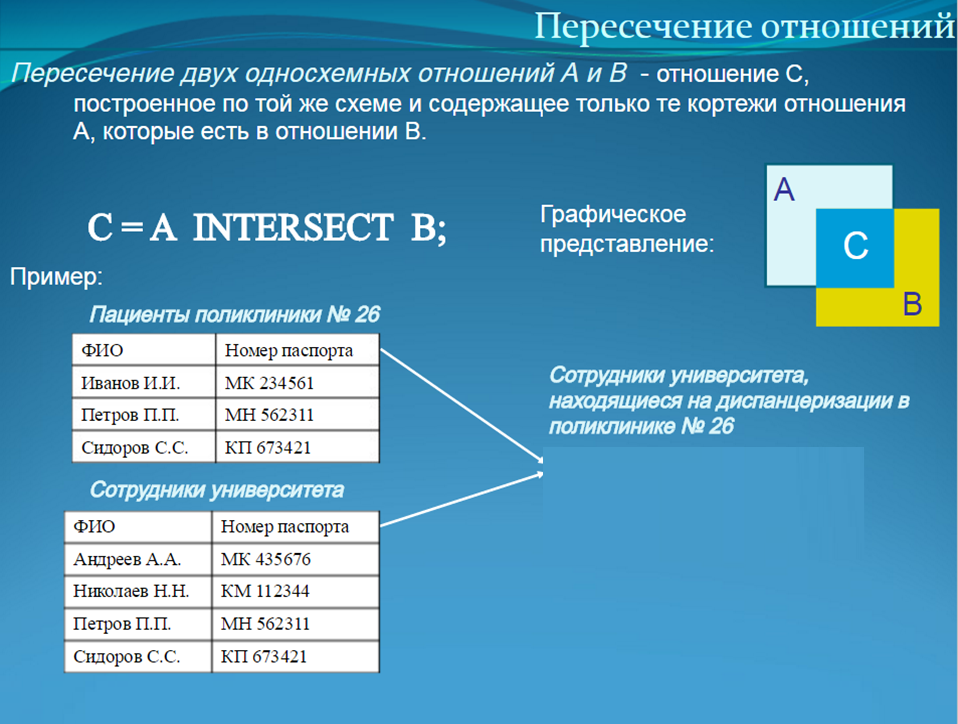 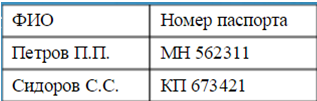 доц. Игнатьева О.В.
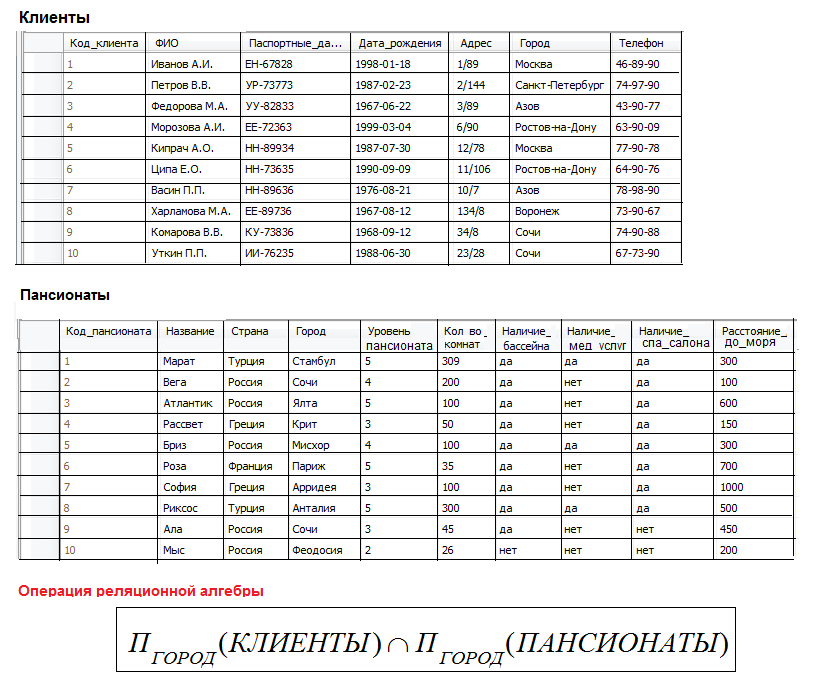 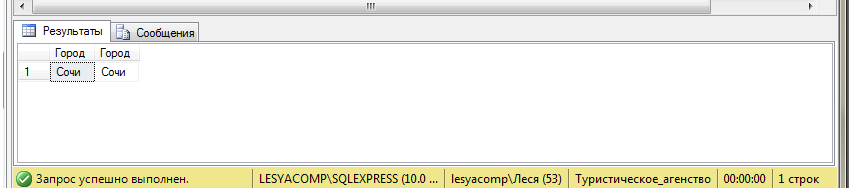 доц. Игнатьева О.В.
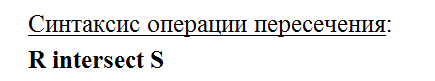 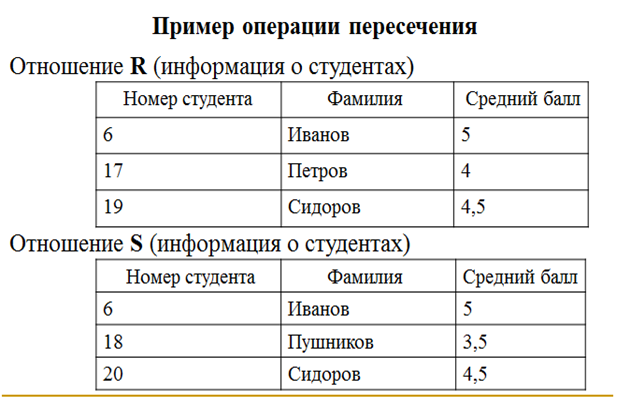 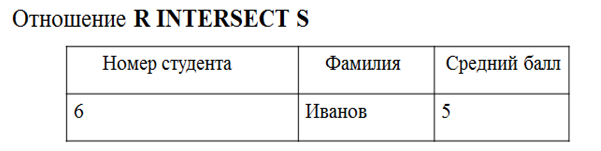 доц. Игнатьева О.В.
РАЗНОСТЬ
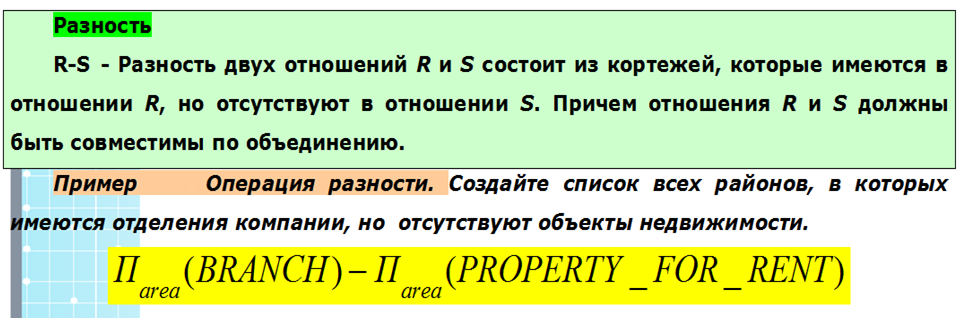 доц. Игнатьева О.В.
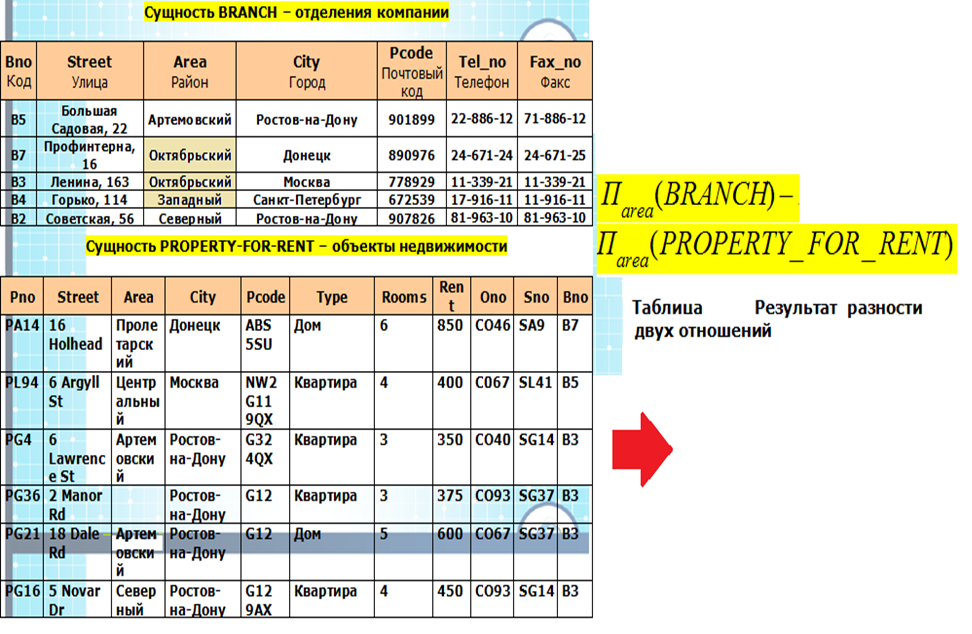 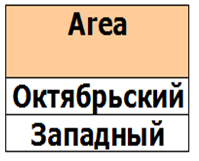 доц. Игнатьева О.В.
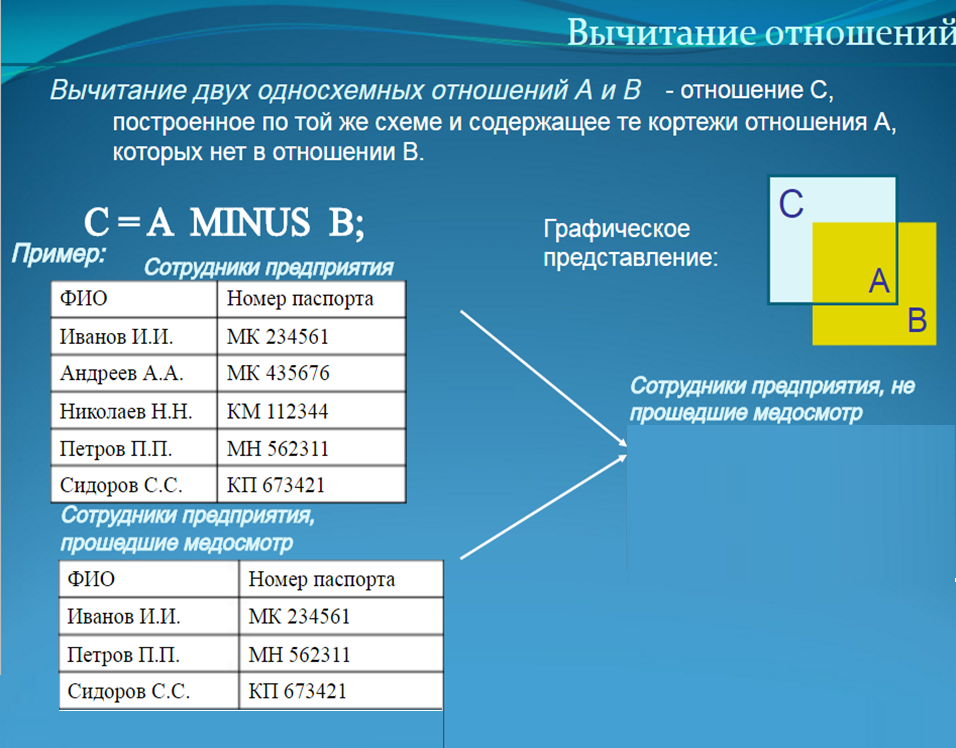 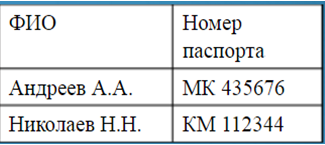 доц. Игнатьева О.В.
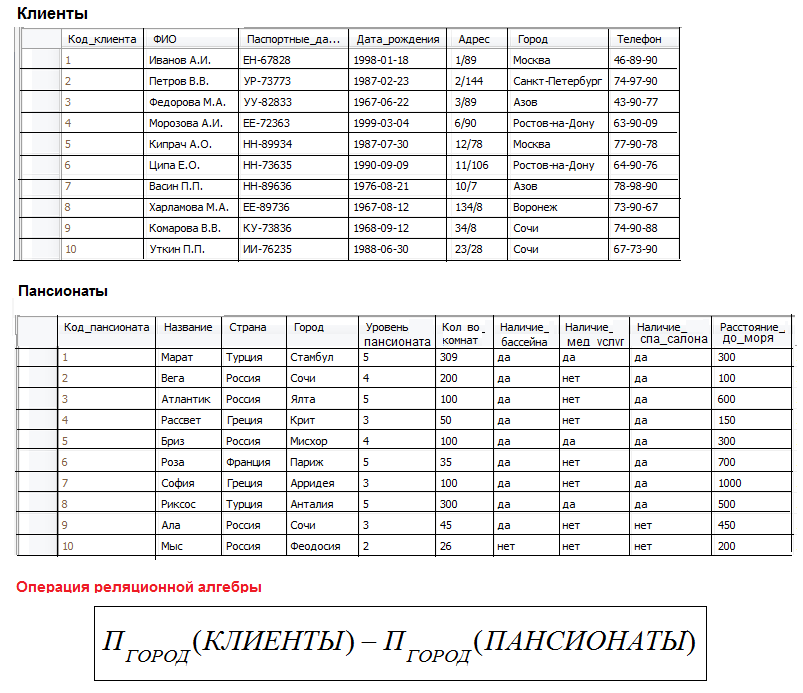 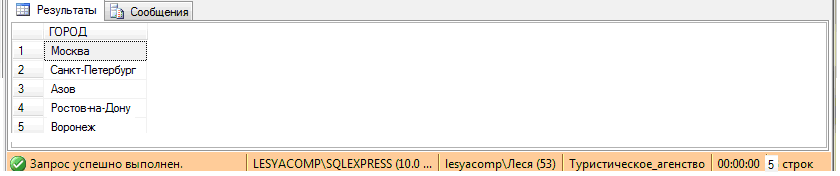 доц. Игнатьева О.В.
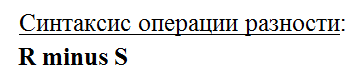 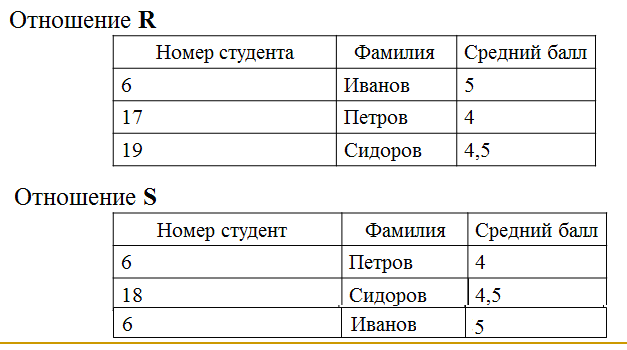 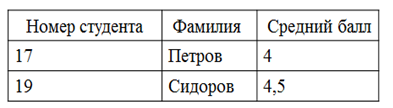 доц. Игнатьева О.В.
3. РЕЛЯЦИОННАЯ АЛГЕБРА (продолжение)
доцент каф. ВТ и АСУ ФГБОУ ВО РГУПС Игнатьева О.В.
ОПЕРАЦИИ СОЕДИНЕНИЯ
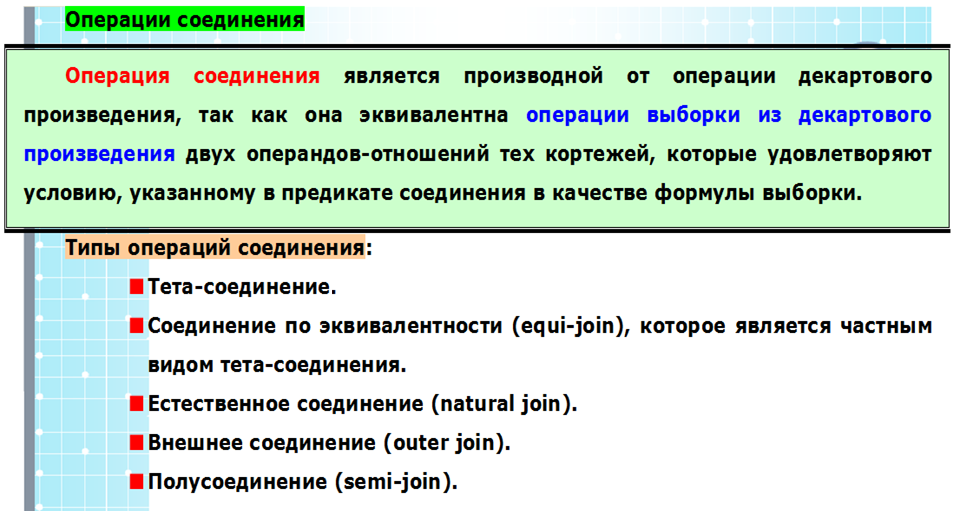 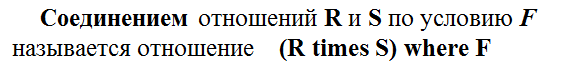 Игнатьева О.В.
ТЕТА-СОЕДИНЕНИЯ (JOIN)
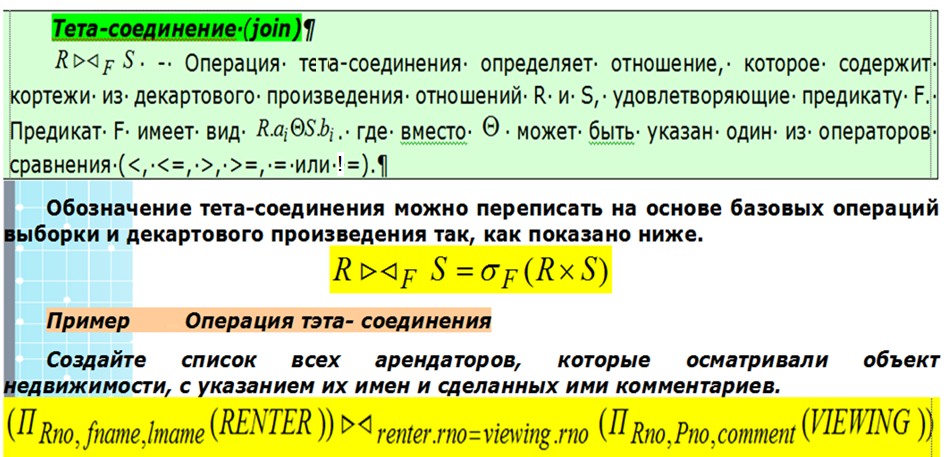 Игнатьева О.В.
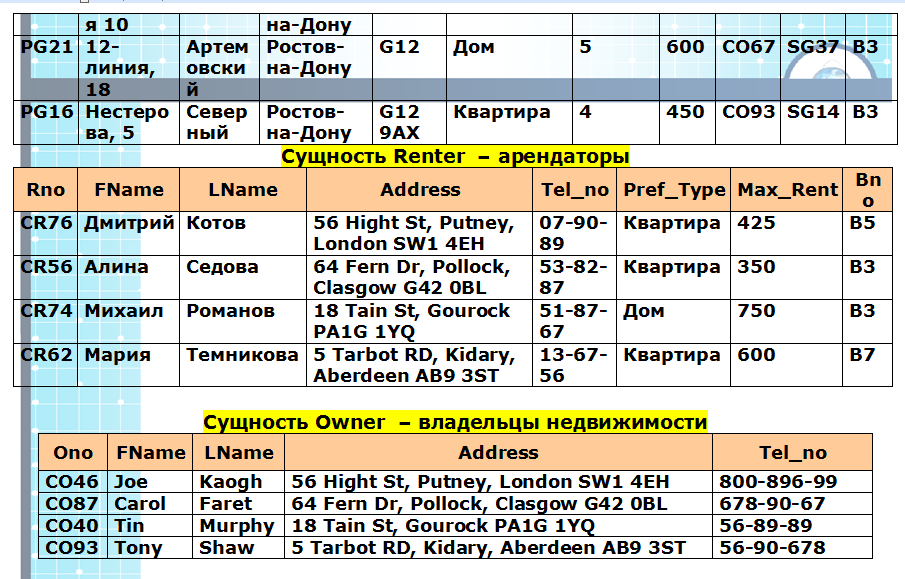 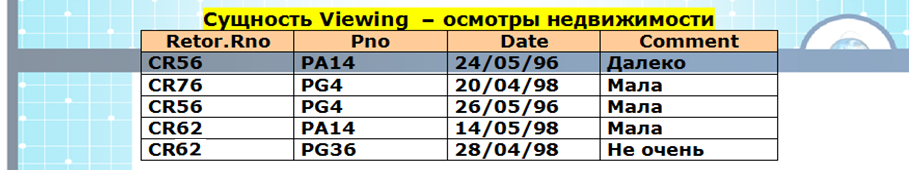 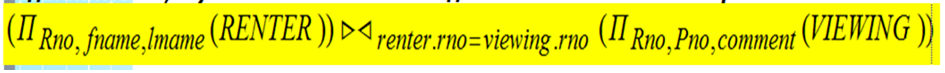 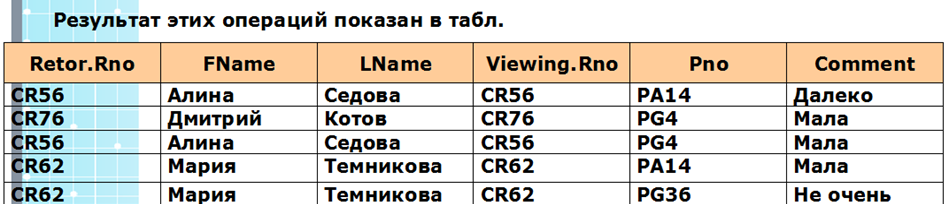 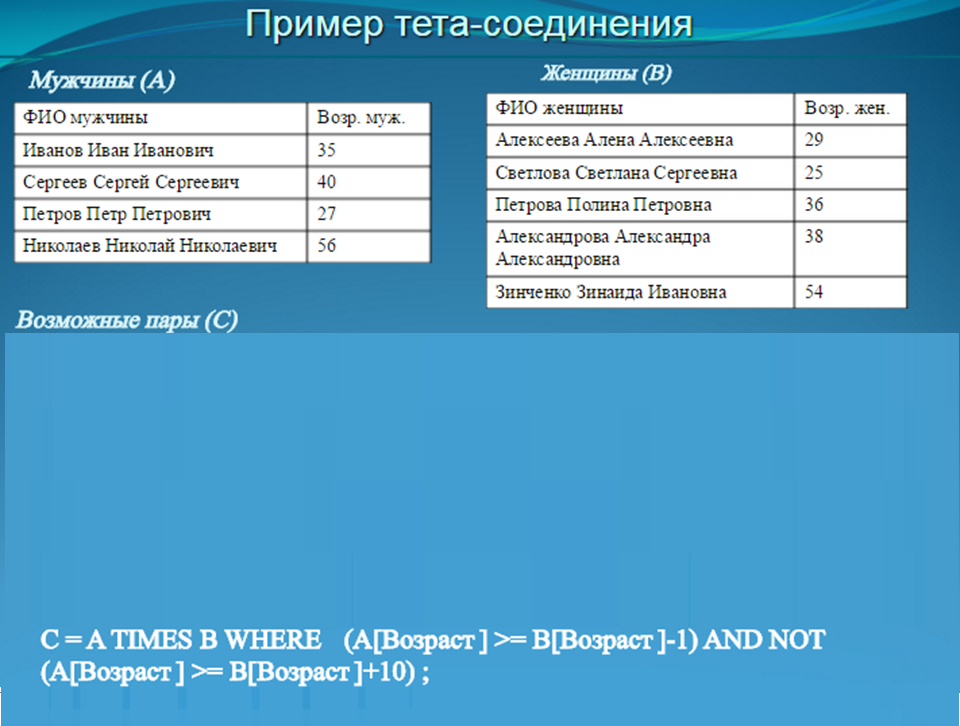 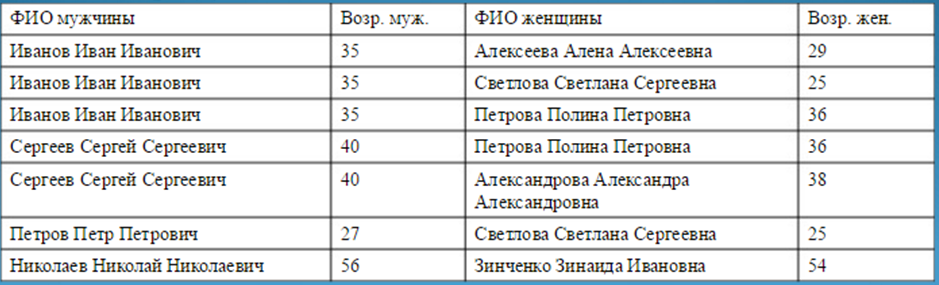 Игнатьева О.В.
ТЕТА-СОЕДИНЕНИЯ (JOIN)
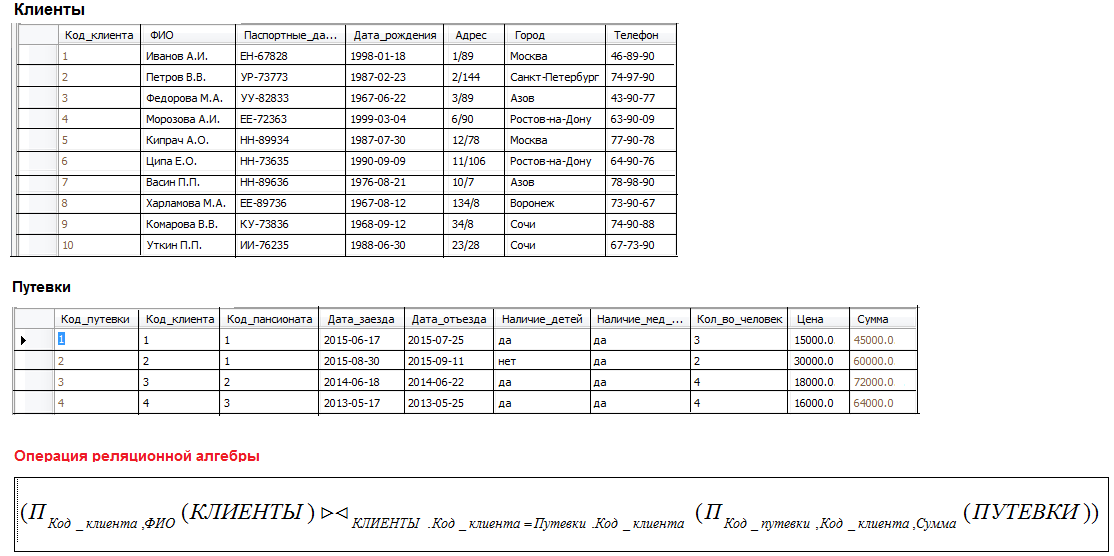 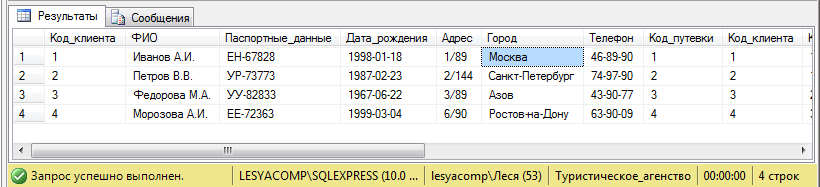 Игнатьева О.В.
ТЕТА-СОЕДИНЕНИЯ (JOIN)
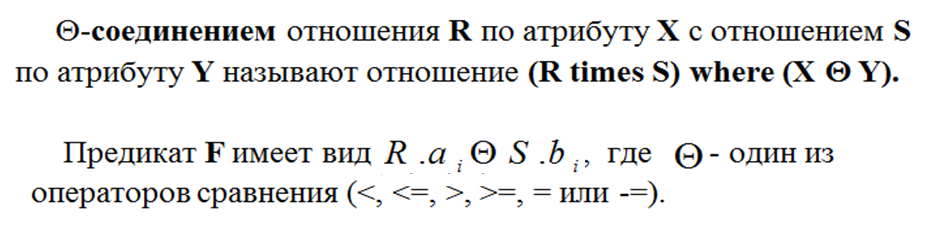 Игнатьева О.В.
ТЕТА-СОЕДИНЕНИЯ (JOIN)
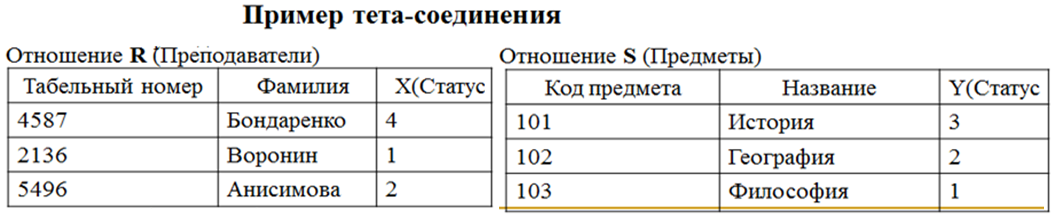 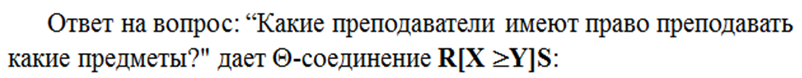 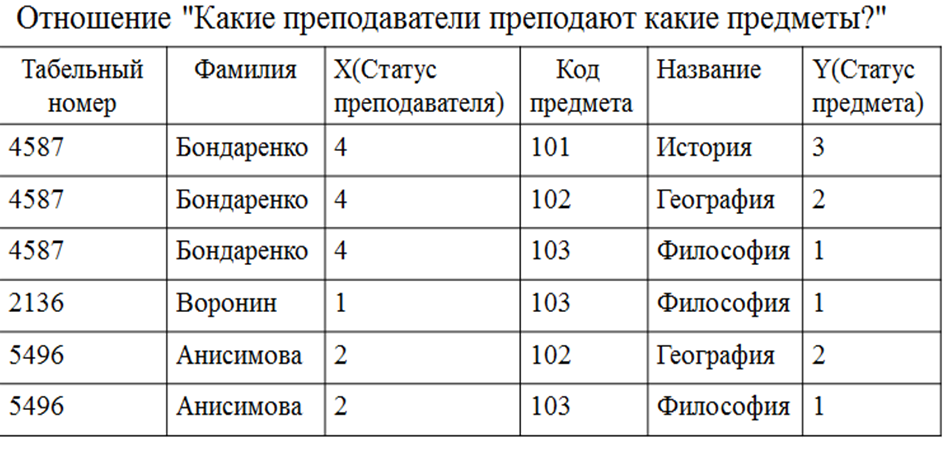 Игнатьева О.В.
ЕСТЕСТВЕННОЕ СОЕДИНЕНИЕ
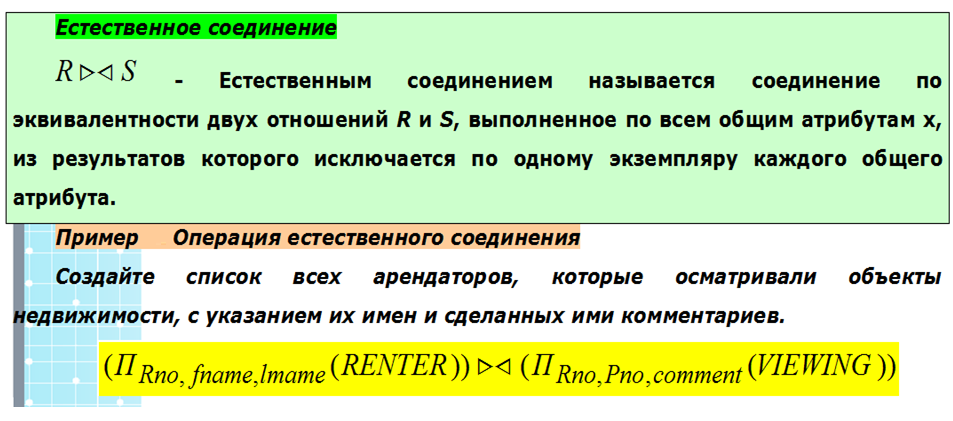 Игнатьева О.В.
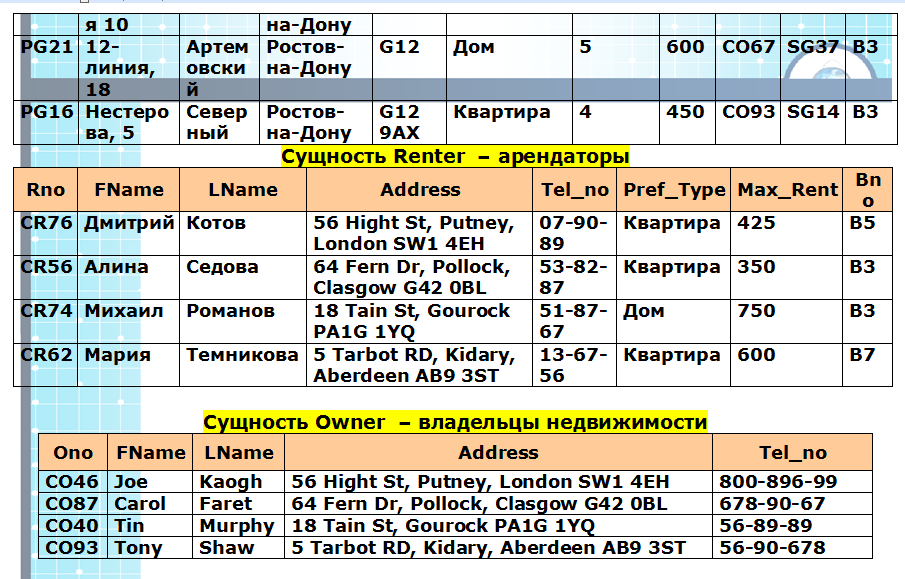 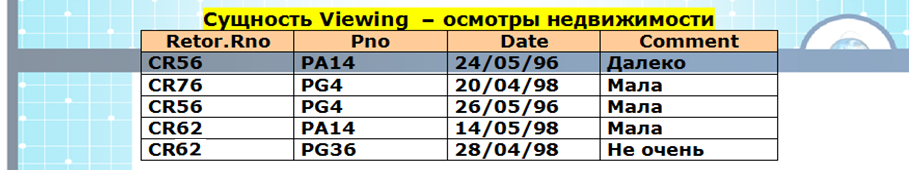 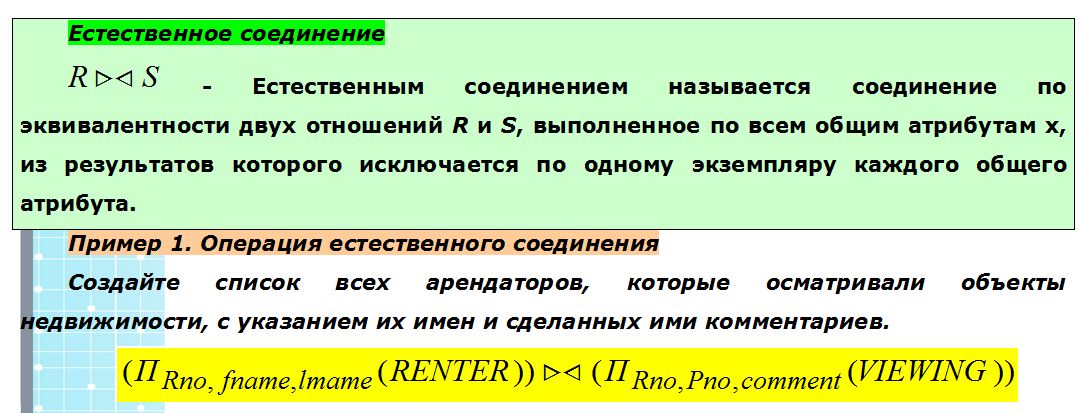 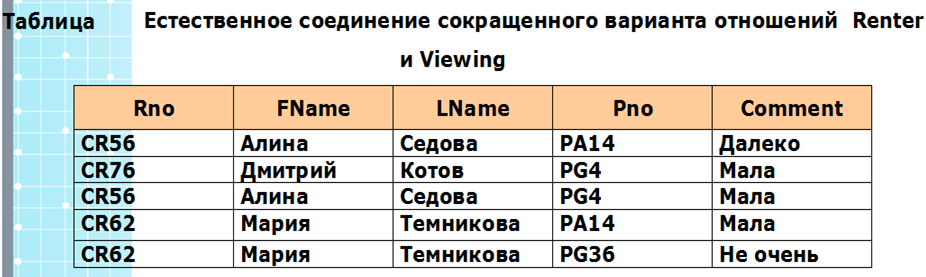 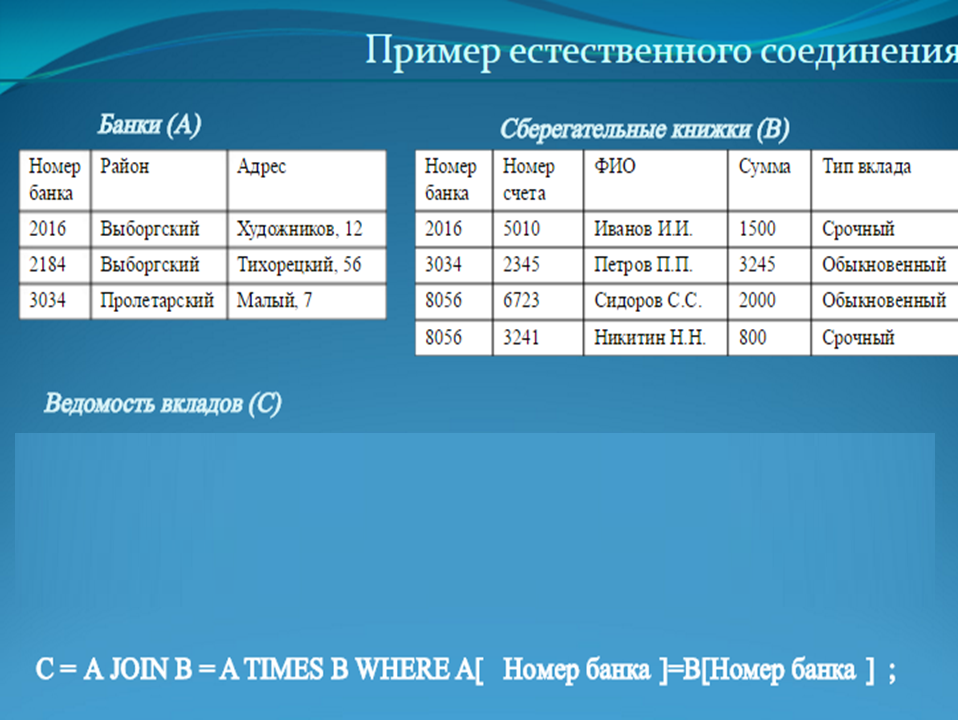 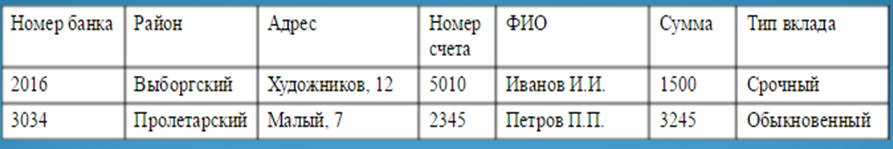 Игнатьева О.В.
ЕСТЕСТВЕННОЕ СОЕДИНЕНИЕ
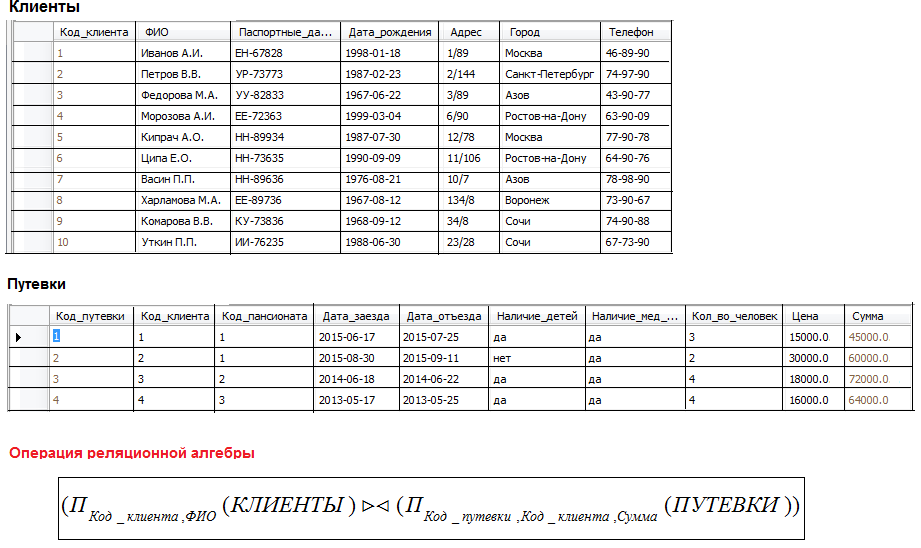 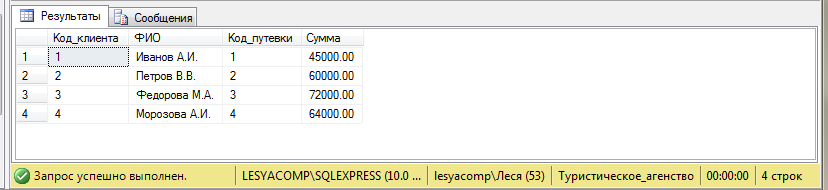 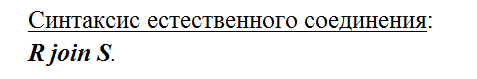 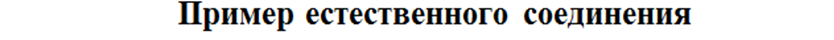 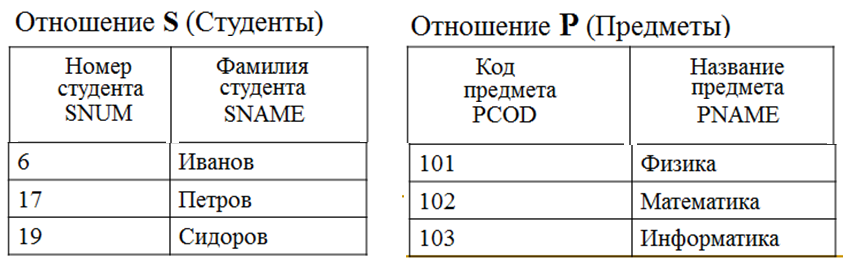 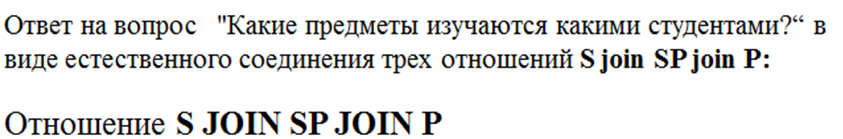 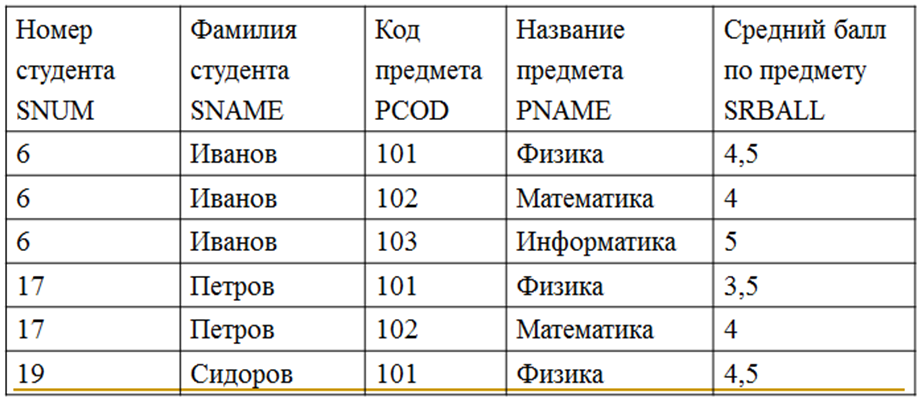 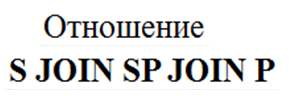 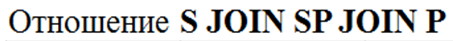 ВНЕШНЕЕ СОЕДИНЕНИЕ
Игнатьева О.В.
ЛЕВОЕ ВНЕШНЕЕ СОЕДИНЕНИЕ
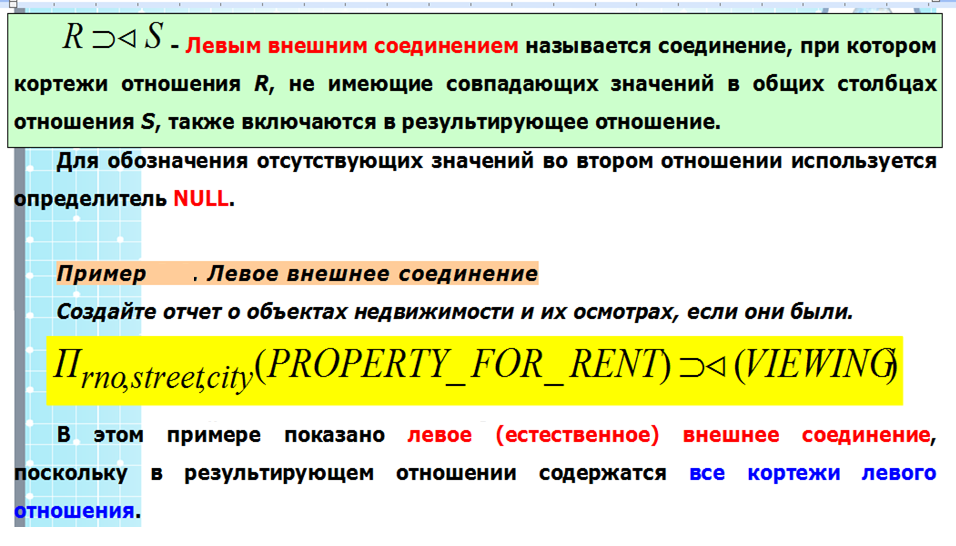 Игнатьева О.В.
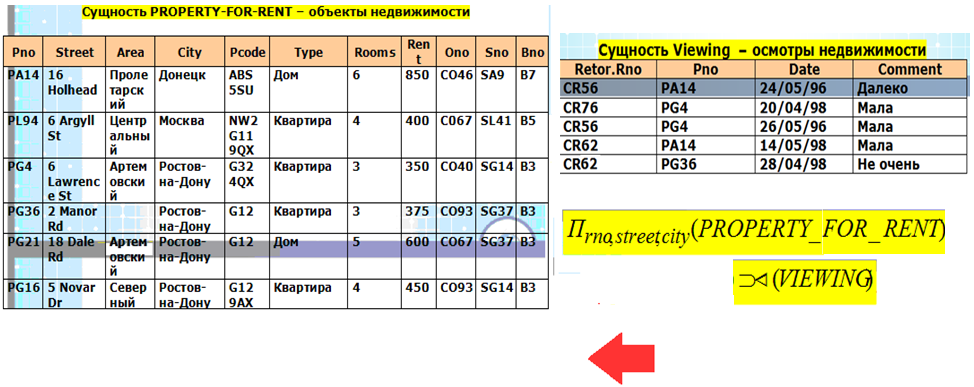 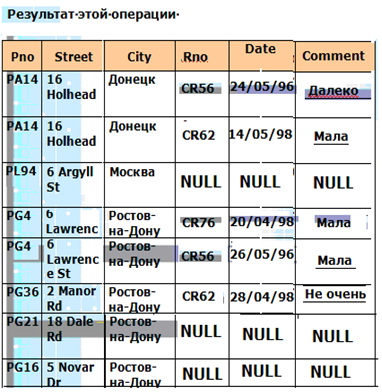 Игнатьева О.В.
ПРАВОЕ ВНЕШНЕЕ СОЕДИНЕНИЕ
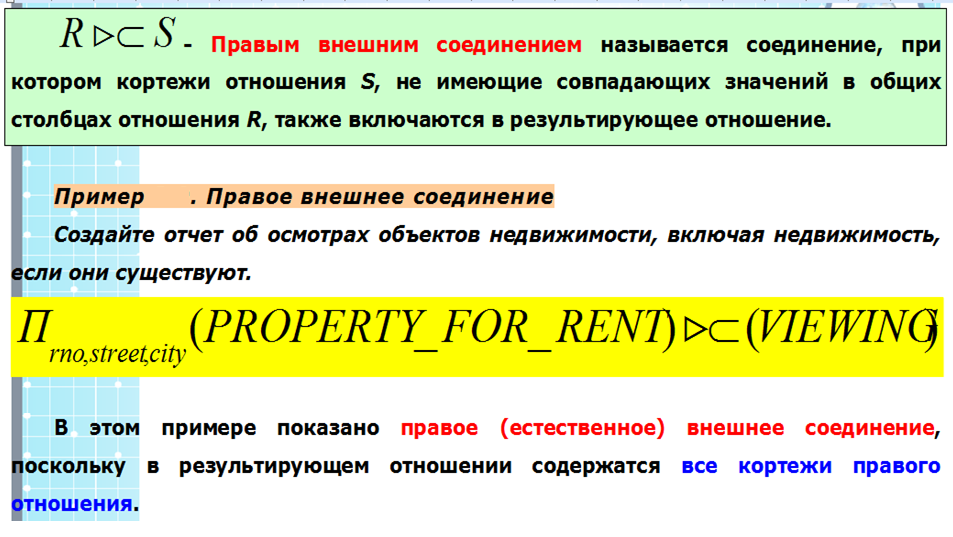 Игнатьева О.В.
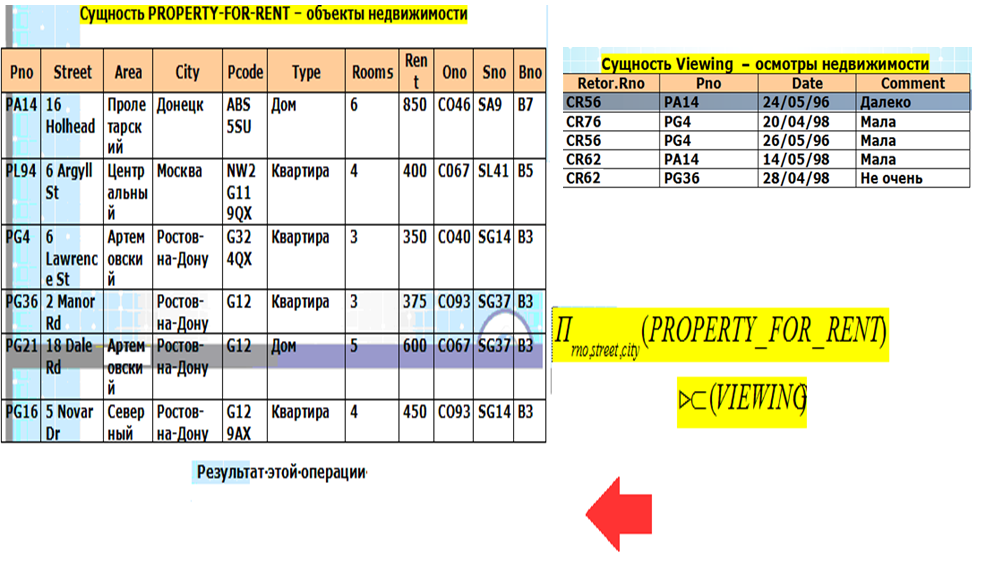 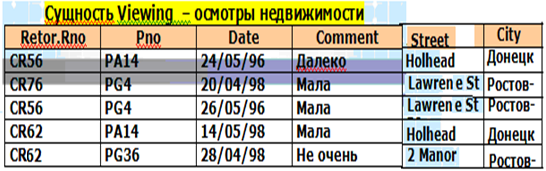 Игнатьева О.В.
ПОЛНОЕ ВНЕШНЕЕ СОЕДИНЕНИЕ
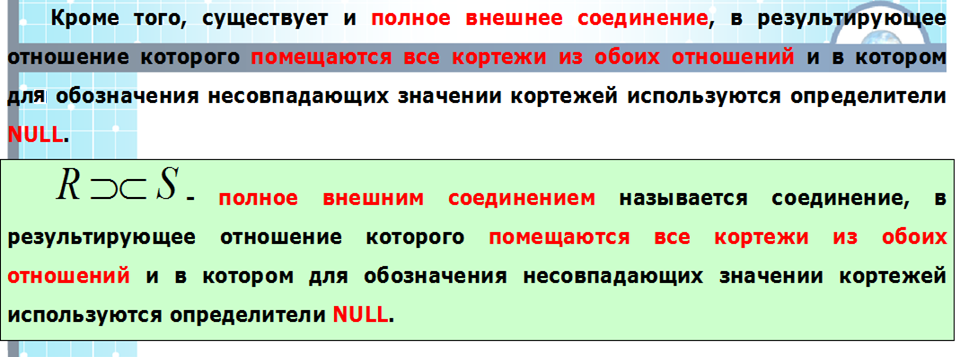 Игнатьева О.В.
ДЕЛЕНИЕ
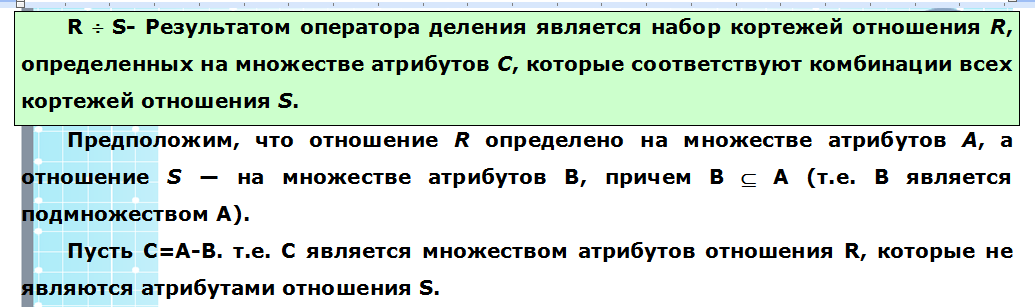 Игнатьева О.В.
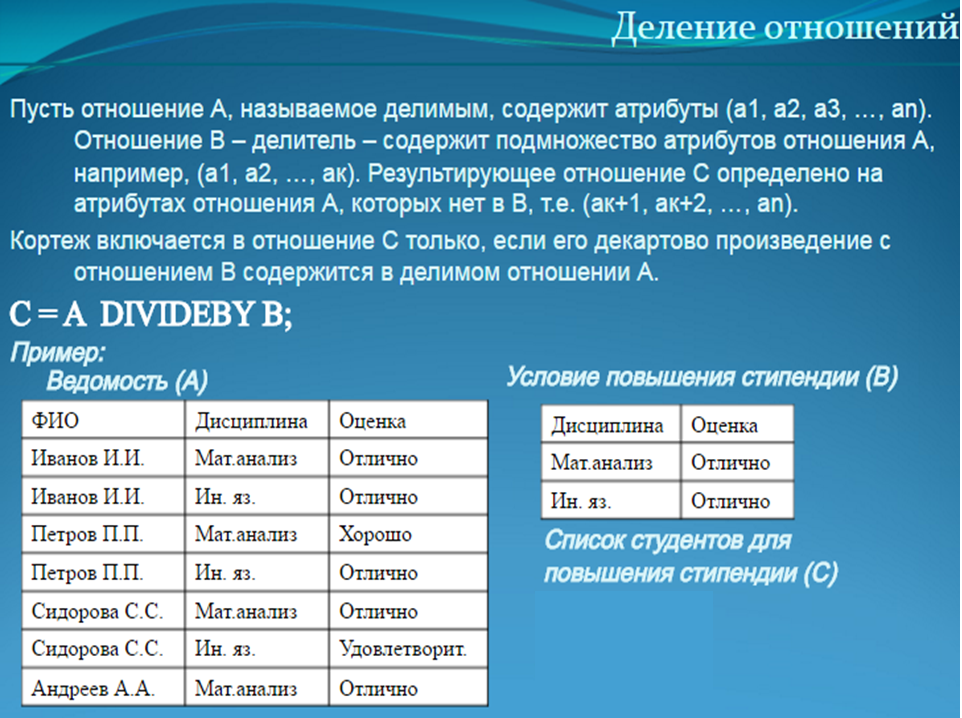 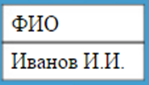 Игнатьева О.В.
ДЕЛЕНИЕ
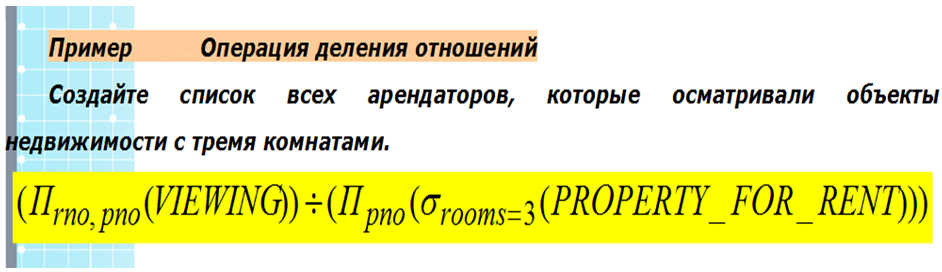 Игнатьева О.В.
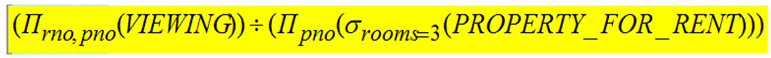 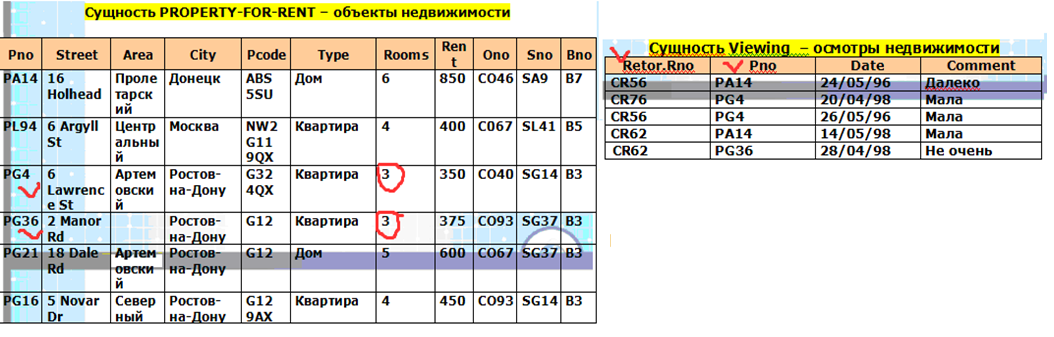 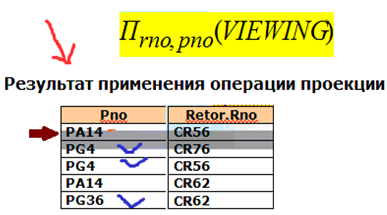 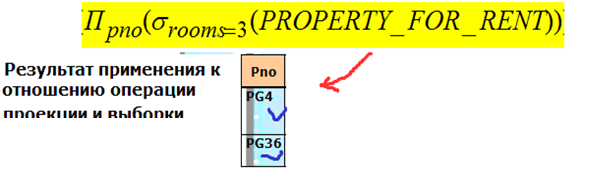 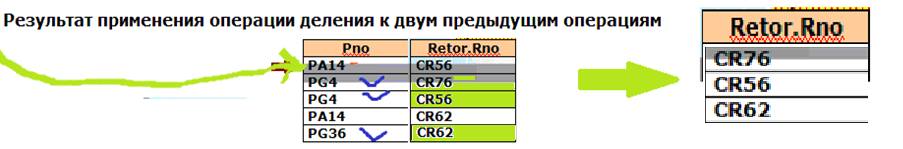 Игнатьева О.В.
4. РЕЛЯЦИОННОЕ ИСЧИСЛЕНИЕ
доцент каф. ВТ и АСУ ФГБОУ ВО РГУПС Игнатьева О.В.
Т(А) = R(А)      S(А) = {t | t  R  t  S}
Теория множеств и логика
Теория множеств      Исчисление предикатов	                Связь(отношений) 
 Множество М     Р(х); Р – предикатный символ	 х  М     Р(х)  = t	       х – переменная
 М θ N	Р(х) θ Q(y)                                х  М θ N   
 θ = {, , , }       θ = {, , , }                            Р(х) θ Q(y) = t
Теория множеств
Исчисление предикатов
Реляционная алгебра
Реляционное исчисление
Пример связи ТМ и ИП:
Реляционное исчисление
Реляционное исчисление:

1) Подмножество формул исчисление предикатов
2) Формальное описание того, ЧТО следует получить из базы данных. Например:

	ЕЯ - "Выдать факультеты с фондом финансирования > 10000"
	
        РИ - {t | (FAC(t) & t.fund > 10000}

3) Имеет средства языка запросов, но не обладает возможностями манипулирования данными (как и реляционная алгебра)

Два варианта реляционного исчисления:
Кортежное реляционное исчисление (TRC) – переменные представляют строки отношений
Доменное реляционное исчисление (DRC) -  переменные представляют домены атрибутов отношений
Кортежное реляционное исчисление (TRC)
Запрос ( в простейшем случае) имеет вид {t | (F(t)}
t  - кортежная переменная;
F(t) - формула, в которой присутствует кортежная переменная t
Ответ:  Множество всех таких кортежей t, для которых формула F(t) принимает значение true.

Формула: Рекурсивно определяется через атомарные формулы и построением более сложных формул с помощью логических связок и кванторов.
SQL:     Является формальной основной языка SQL.
TRC - Базовые составляющие языка
Константы: 7, 'john', 3.14159 и т.д.
Кортежные переменные: t1, t2,... – 	интерпретируются кортежами отношений.
Срезы кортежных переменных: t.a,… 	а - имя атрибута, значение которого входит в 	состав кортежа. 
Предикатные символы: P, P1,...,Q, Q1,… 	Интерпретируются отношениями
Операторы (предикаты) сравнения : 	 = {=, <, <=, >, >=, <>} и т.д.
Логические связки:  (или), (&) (и),  (не ),  (влечет) 
Кванторы: (существует), (для любого)
TRC - Правильно определенные формулы
Атомарные формулы: 
P(t) 	- P - предикатный символ, 	- t  - кортежная переменная.         	  Если Р интерпретируется отношением R, то         	  P(t) означает t  R
t.a θ t.b  - t.a и t.b - срезы
t.a θ с   	- t.a - срез, с - константа

Правильно построенные формулы (ППФ):
Атомарные формулы являются ППФ;
Если F ППФ, то ППФ также являются F и (F)
Если F и G ППФ, то ППФ также являются F  G,  F  G,  F  G
Если F ППФ со свободной переменной t, то ППФ также являются tF(t) и tF(t).
TRC - Свободные и связанные переменные. Запросы.
Говорят, что наличие кванторов tF(t) и tF(t) связывает переменную t в формуле F. Переменная, которая не связана, называется свободной.
Запрос - в общем случае это выражение вида:              
                   {(t1,t2,...) | (F(t1,t2,...)}
 
где	- t1,t2,...  	- кортежные переменные или их срезы;
   	- F(t1,t2,...)  - формула, в которой присутствуют свободные                       кортежные переменные t1,t2,...
Однако, переменные t1,t2,..., расположенные слева от символа ’|’, должны быть единственными свободными переменными в формуле F. Это значит, что если F содержит другие переменные, то они должны быть связанными с помощью кванторов.
Пример БД для запросов в РИ
FAC 	FACULTY (FNo, Name, Dean, Bld, Fund) 
DEP	DEPARTMENT (DNo, FNo, Name, Head, Bld, Fund) 
TCH	TEACHER (TNo, DNo, Name, Post, Tel, Salary, Comm)
GRP 	GROUP (GNo, DNo, Course, Num, Quantity, CurNo)
SBJ 	SUBJECT (SNo, Name)
ROM	ROOM (RNo, Num, Building, Seats)
LEC 	LECTURE (TNo, GNo, SNo, RNo, Type, Day, Week)
Предикатные символы
Отношения БД
TRC - Примеры проекции, селекции и соединения
1) Проекция
    Запрос. Вывести названия факультетов и имена их деканов
{(f.Name, f.Dean)|FAC(f)}
2) Селекция и проекция
    Запрос. 	Вывести имена и должности преподавателей, имеющих зарплату > 1000 и надбавку > 500
{(t.Name, t.Post) | TCH(t) & t.Salary > 1000 & t.Comm > 500}
3) Соединение, селекция и проекция
    Запрос.	Вывести имена факультетов и их кафедр, расположенных (факультетов) в корпусе 5
{(f.Name,d.Name) | FAC(f) & DEP(d) & f.FNo = d.FNo & f.Bld = 5}
GRP      GROUP(GNo, Course...)
TCH       TEACHER (TNo, Name, Post...)
LEC          LECTURE(GNo,TNo...)
TRC - Примеры кванторов существования
Запрос. 	Вывести имена факультетов корпуса 5 и их кафедр
{(f.Name,d.Name) | DEP(d) & FAC(f) & f.FNo = d.FNo & f.Bld = 5}
Запрос. 	Вывести имена кафедр факультетов корпуса 5
{d.Name | DEP(d) & f (FAC(f) & f.FNo = d.FNo & f.Buld = 5)}
Запрос.	Вывести имена преподавателей-профессоров, имеющих	лекции в группах первого курса
{t.Name | TCH(t) & t.Post='professor' &                                              l(LEC(l) & l.TNo = t.Tno &                                                  g(GRP(g) & l.GNo = g.GNo & g.Course = 1))}
Вывести имена профессоров,
для которых существуют такие лекции,
для которых (лекций) существуют группы первого курса
TRC - Примеры кванторов общности
Запрос. Вывести номера преподавателей, читающих лекции во всех группах
{l.TNo | LEC(l) & g(GRP(g)  g.GNo = l.GNo)}
Запрос.	Вывести номера преподавателей, которые читают лекции во всех группах первого курса
{l.TNo | LEC(l) & g((GRP(g) & g.Course = 1)  g.GNo = l.GNo)}
Запрос.	Вывести имена преподавателей, которые читают лекции во всех группах первого курса
{t.Name | TCH(t) & l(LEC(l) & l.TNo = t.TNo &                                           g((GRP(g) & g.Course = 1)  g.GNo = l.GNo)}
Вывести имена преподавателей,
для которых существуют такие лекции,
которые читаются всем группам 1 курса
TRC - Безопасные формулы (запросы)
Можно формулировать запросы, содержащие ППФ, но не имеющие интерпретации в БД. Или, другими словами, имеющие бесконечное количество ответов (дающие в результате бесконечные отношения). Примеры:
{t | t.Post = 'professor'}
	{t | TCH(t)}
	{(t,d) | TCH(t)  DEP(d)}
Запрос называется безопасным, если он интерпретируется конечным отношением.
Для построения безопасных запросов:
все переменные в формуле должны быть ограниченными;
все логические связки должны быть ограниченными;
все кванторы должны быть ограниченными.
TRC - Ограниченные переменные
Кортежная переменная ограничена, если она принадлежит предикату, который интерпретируется отношением БД, или если она ограничена другой переменной или константой.
Переменная t ограниченна, если:
она появляется в предикате Р(t), где Р интерпретируется отношением БД;
она появляется в формуле t.a1 = c1 & ... & t.an = cn, где a1,..., an - все атрибуты корежа t, а c1, ..., cn - константы;
она появляется в формуле t = s, где s – ограниченная переменная.
Примеры:
P(t)  	- переменная t ограничена предикатом P
P(t) & t = x 	- переменная x ограничена ограниченной переменной t
t.Name=‘john’ & t.Post=‘prof’ & t.Salary = ‘1200’
Ограниченные логические связки
Если две формулы F и G имеют ограниченные переменные, то:
F  G будет являться формулой с ограниченными переменными, если F и G  имеют одинаковые свободные переменные;
F & G всегда является формулой с ограниченными переменной не зависимо от того, совпадают ли в этих формулах переменные;
F & G является формулой с ограниченной переменной, если в этих формулах совпадают свободные переменные;
F  G никогда не является формулой с ограниченной переменной.
Примеры:

	P(t)  Q(t) 	– формула с ограниченной переменной
	P(t)  Q(q)	– переменные в результирующей формуле не ограничены
	P(t) & Q(q) – формула с ограниченной переменной
	Q(t)	– не является формулой с ограниченной переменной
	P(t) & Q(q)	– не является формулой с ограниченной переменной
	P(t) & Q(t)	– формула с ограниченной переменной
Ограниченные кванторы
Если F(t) - ограниченная формула а G(t) – произвольная формула, то формула t(F(t)& G(t)) называется формулой с ограниченным квантором существования. Сама формула интерпретируется ограниченным отношением.
Если F(t) - ограниченная формула, а G(t) – произвольная формула, то формула t(F(t)  G(t)) называется формулой с ограниченным квантором общности. Сама формула интерпретируется ограниченным отношением
Примеры:

	x(x.Fund < 5) 	– квантор существования не ограничен
	x(P(x) & x.Fund < 5) 	– квантор существования ограничен
	x(P(x))  Q(x, y)) 	– квантор общности ограничен
Доменное реляционное исчисление (DRC)
Запрос  имеет вид {x1,x2,...,xn | (F(x1,x2,...,xn)}
x1,x2,...,xn  - доменные переменные;
F(x1,x2,...,xn) - формула, в которой единственными свободными переменными являются x1,x2,...,xn 

Ответ. 	Множество всех таких кортежей <c1,c2,...,cn>, для которых формула F принимает значение true.


Формула. Рекурсивно определяется через атомарные формулы и построением более сложных формул с помощью логических связок и кванторов точно так же, как и в TRC.

QBE. 	Является формальной основной языка QBE.
Примеры запросов в DRC
1) Проекция
Запрос. Вывести названия факультетов и имена их деканов

                                 {(y, z)|xuvFAC(x,y,z,u,v)}

2) Селекция и проекция
Запрос. 	Вывести названия факультетов корпуса 5 и их деканов

                          {(y, z) | xuvFAC(x,y,z,u,v) & u = 5}

3) Соединение, селекция и проекция
Запрос. Вывести имена факультетов корпуса 5 и имена их кафедр

      {(y,n)|xf(zuv(FAC(x,y,z,u,v) & u=5) & dhbuDEP(d,f,n,h,b,u) & x=f)}

где обозначим
FAC (FNo,Name,Dean,Bld,Fund)       DEP(DNo,FNo,Name,Head,Bld,Fund)
            x       y        z       u      v                        d     f         n         h     b      u
Эквивалентность RA, TRC, DRC и реляционная полнота.
Утверждение: 	Реляционная алгебра, безопасное кортежное реляционное исчисление и безопасное доменное реляционное  исчисление являются эквивалентными.
безопасное кортежное реляционное исчисление
реляционная  алгебра
безопасное доменное реляционное исчисление
Тезис (о реляционной полноте):  Язык реляционной модели является реляционно полным, если он обладает селективными возможностями реляционной алгебры.
Утверждение: Язык SQL является реляционное полным.
Реляционное исчисление Кодда (СRС)
CRC – основные составляющие
Константы: 7, 'john', 3.14159 и т.д.
Кортежные (строковые) переменные: t1, t2,... – 	интерпретируются кортежами отношений.
Срезы кортежных переменных: t.[i],… 	i – компонента кортежной переменной. 
Предикатные символы: P, P1,...,Q, Q1,… 	Интерпретируются отношениями
Операторы (предикаты) сравнения : 	 = {=, <, <=, >, >=, <>} и т.д.
Логические связки:  (или), (&) (и),  (не ),  (влечет) 
Кванторы: (существует), (для любого)
CRC - правильно определенные формулы
Термы: 
P.t – терм значений:     P - предикат, t  - кортежная переменная.         	  Если Р интерпретируется отношением R, то         	  P.t означает t  R
t[i] θ s[j],   t[i] = c  - термы соединений
Примеры:  t1[3] = t2[1];            t4[7] = 15

Формулы, правильно определенные над строковой переменной:
Все входящие в формулу предикатные символы интерпретируются совместимыми по объединению отношениями.
В формулу входят только термы значений с единственной переменной.
Термы значений соединяются связками , &, . Причем, связке  непосредственно предшествует связка &.
Примеры формул, правильно определенных над переменной t.

       P1.t  P2.t  (P3.t & P4.t);	         (P1.t  P2.t) & P3.t.
Формула, правильно определенная на кванторах
Пусть F – формула, правильно определенная над строковой переменной t, а G – формула, содержащая t в качестве свободной переменной, но не содержащая термов значений вида P.t. Тогда формулы:
		t(F & G);   t(F  G)
называются правильно определенными на кванторах.
По сути, это частный случай ограниченных кванторов существования и общности. Здесь формула F указывает ту область, в пределах которой изменяется переменная, используемая в кванторах. 

Будем записывать эти формулы следующим образом: 
			F(G) и F(G)
Примеры:	t((P.t  Q.t) & S.t) & t[2] = ‘john’ & t[5] = 1000)
	t((P.t  Q.t) & S.t)  (t[2] = ‘john’ & t[5] = 1000))
Формула с областью определения
Формула W называется формулой с областью определения, если она имеет вид:
	                W = U1 & U2 &…& Un & V,  n  1
и обладает следующими свойствами:
Каждая формула Ui является правильно определенной над кортежной переменной ti. 
Формула V либо пуста, либо обладает следующими свойствами:
- Если в ней содержатся кванторы, то они правильно определены.
- Каждая свободная переменная из V является одной из переменных формул U1, U2,…, Un
- В V нет термов значений, содержащих свободные переменные.
Примеры: 
                  P.r & Q.s & R.t	   - декартово произведение	P.r & (r[3] = b)	   - селекция	P.r & Q.s & (r[2] = s[1])   - соединение
Альфа-выражения
Выражение (t1, t2,…, tk) : W называется простым альфа-выражением, если выполнены следующие условия:
W – формула с областью определения. 
t1, t2,…, tk – последовательность кортежных переменных и срезов. Эти переменные должны быть свободными в W.
Произвольное альфа-выражение определяется рекурсивно следующим образом:
Каждое простое альфа-выражение является альфа-выражением. 
Пусть t = (t1, t2,…, tk). Если t : W1 и t : W2 – альфа-выражения, то выражения t : W1  W2,  t : W1 & W2 и t : W1 & W2 являются альфа-выражениями.
Язык ALPHA
Упрощенный синтаксис:
       RANGE <relation name> <variable name> [ SOME | ALL] 
       …
      GET <workspace> (<target list> ) : <wff> 
где
range	–	указание имени кортежной переменной <variable name>, которая принимает значения из отношения <relation name>. 
SOME | ALL	–	указывают, следует ли интерпретировать переменную  с квантором существования или общности.
workspace	–	идентификатор, который именует временное рабочее отношение, содержащее результат выполнения команды Get.
target list	–	целевой список кортежных переменных и их срезов, указывающих столбцы, которые проецируются в результирующее отношение.
wff 	–	правильно построенная формула кортежного реляционного исчисления
Примеры запросов в ALPHA и CRC
Запрос. Вывести названия факультетов и их деканов 

CRC:	{f[2], f[3] | FAC.f}
ALPHA:	RANGE FACULTY f
		GET W(f.Name, f.Dean)

Запрос. Вывести имя декана факультета CSF 

CRC:	{f[3] | FAC.f & f[2] = ‘CSF’}
ALPHA:	RANGE FACULTY f
		GET W(f.Dean) : f.Name = ‘CSF’
	
Запрос. Вывести названия кафедр факультета CSF 

CRC:	{d[3] | DEP.d & f(FAC.f & f[2] = ‘CSF’ & f[1] = d[2])}
ALPHA:	RANGE FACULTY f SOME
		RANGE DEPARTMENT d
		GET W(d.Name) = f.Name = ‘CSF’ & f.FNo = d.DNo
Выводы по реляционному исчислению
5. ЗАДАЧИ РЕЛЯЦИОННОЙ АЛГЕБРЫ
доцент каф. ВТ и АСУ ФГБОУ ВО РГУПС Игнатьева О.В.
Задачи реляционной алгебры
Таким образом, реляционная алгебра – это набор операторов для обработки отношений. 

В этот набор входят следующие операторы: операторы выборки, проекции, произведения, объединения, пересечения, вычитания, соединения и деления.
Восемь операторов Кодда не представляют минимального набора операторов. 
Три операции из этого набора, а именно — соединение, пересечение и деление, можно определить через остальные пять. 
Пять данных операций (выборка, проекция, произведение, объединение и вычитание) можно рассматривать как примитивные в том смысле, что ни одна из них не выражается через другие. 

Основная цель алгебры — обеспечить запись реляционных выражений.
Задачи реляционной алгебры
Возможные применения подобных выражений:
Задачи реляционной алгебры
В целом, выражения реляционной алгебры служат для символического высокоуровневого представления намерений пользователя. 
И именно потому, что подобные выражения являются символическими и высокоуровневыми, ими можно манипулировать в соответствии с различными символическими высокоуровневыми правилами преобразования. 
 
Таким образом, реляционная алгебра может служить  основанием для выполнения оптимизации. 

Благодаря своей фундаментальной природе реляционная алгебра часто используется в качестве критерия возможностей выражения пользовательских намерений для некоторого определенного реляционного языка (например, такого, как язык SQL). 
В общем случае язык называют реляционно-полным, если его возможности, по крайней мере, соответствуют возможностям, обеспечиваемым алгебраическими операциями - если выражения этого языка позволяют определить каждое отношение, которое может быть определено с помощью алгебраических выражений
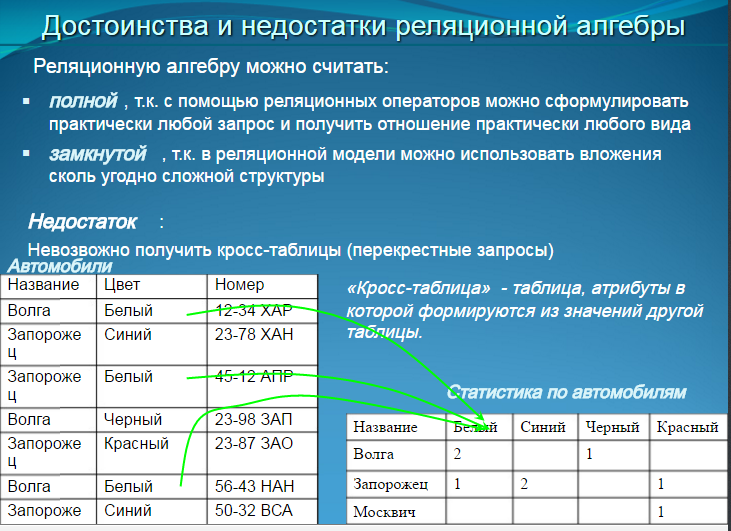 Рассмотрение СУБД с точки зрения реляционности
Когда СУБД можно считать реляционной?
Кодд (основоположник реляционной модели данных) предложил 12 правил определения реляционных систем. Эти правила образуют своего рода эталон, по которому можно определить принадлежность СУБД к разряду действительно реляционных систем.
Правила разделяются на пять функциональных групп:
Рассмотрение СУБД с точки зрения реляционности
Фундаментальные правила (правила 0 и 12)

Если СУБД не удовлетворяет этим правилам, то ее не следует считать реляционной.
Правила определения реляционных систем
Структурные правила (правила 1 и 6)
Правила определения реляционных систем
Правила целостности (правила 3 и 10)
Правила определения реляционных систем
Правила манипулирования данными (правила 2, 4, 5 и 7)
Правила определения реляционных систем
Правила независимости отданных (правила 8, 9 и 11)
Спасибо 
за внимание!
доцент каф. ВТ и АСУ ФГБОУ ВО РГУПС Игнатьева О.В.